E8 Integrated with Binary, Octonions, Particles, Wolfram’s New Kind of Science (NKS), and the Periodic Table of Elements
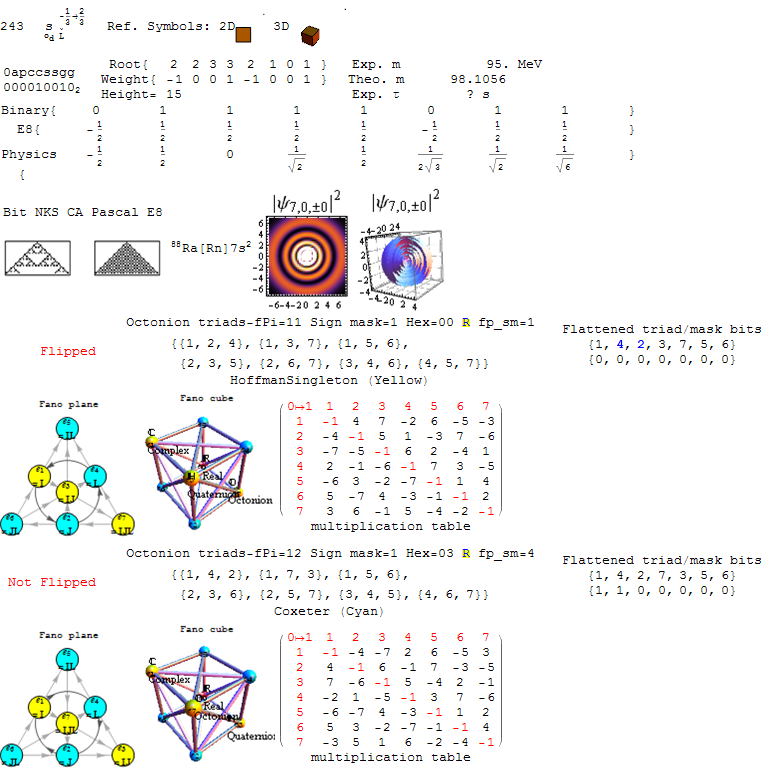 6/11/2013
E8 Number Indexed by Clifford/Pascal Order
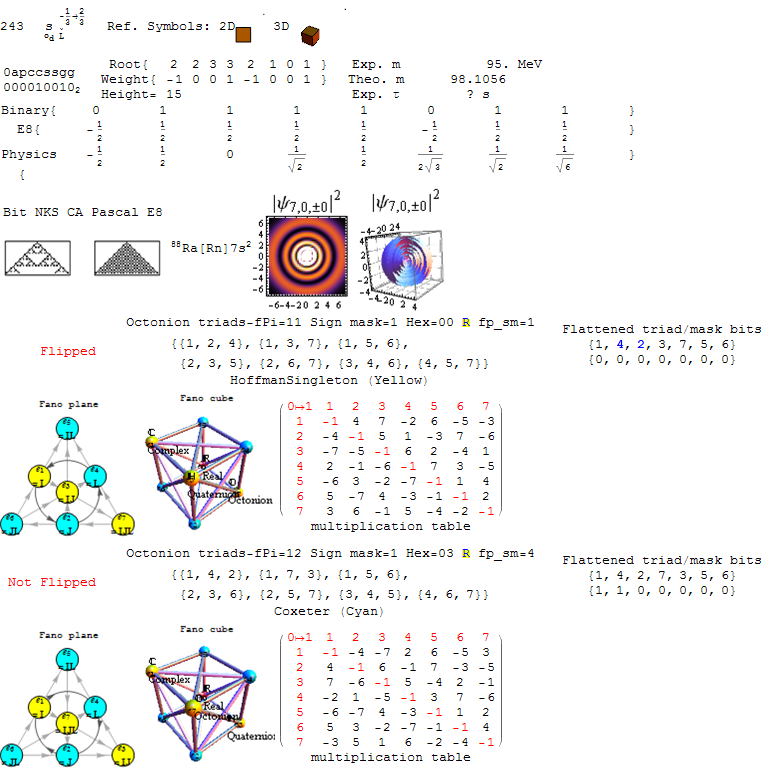 E8 Number Indexed by Clifford/Pascal Order
6/11/2013
Particle Physics Identifiers
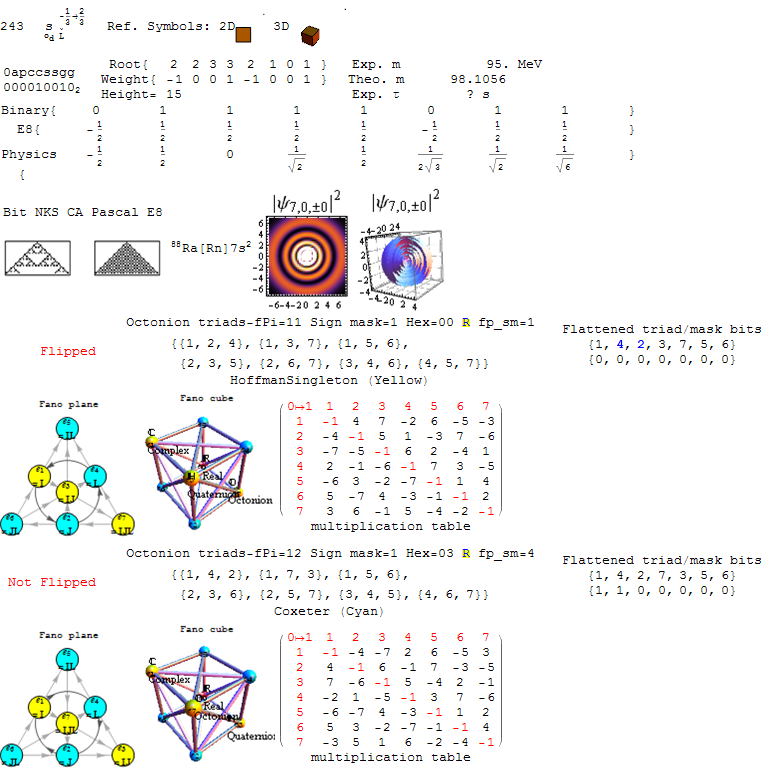 Particle Physics Identifiers
6/11/2013
Bitwise Quantum Particle Structure
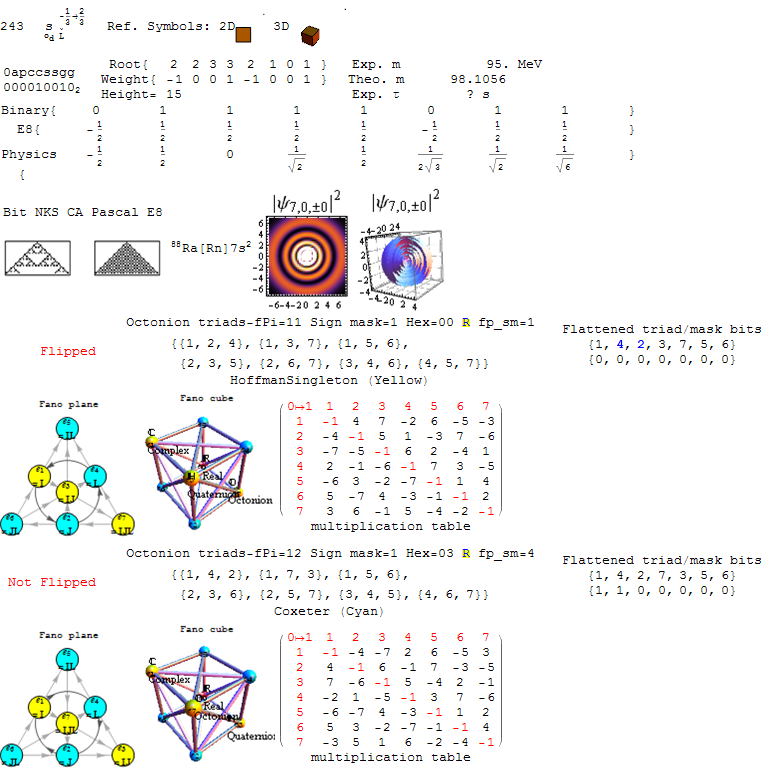 Bitwise Quantum Particle Structure
6/11/2013
E8 Algebra Root/Weight/Height
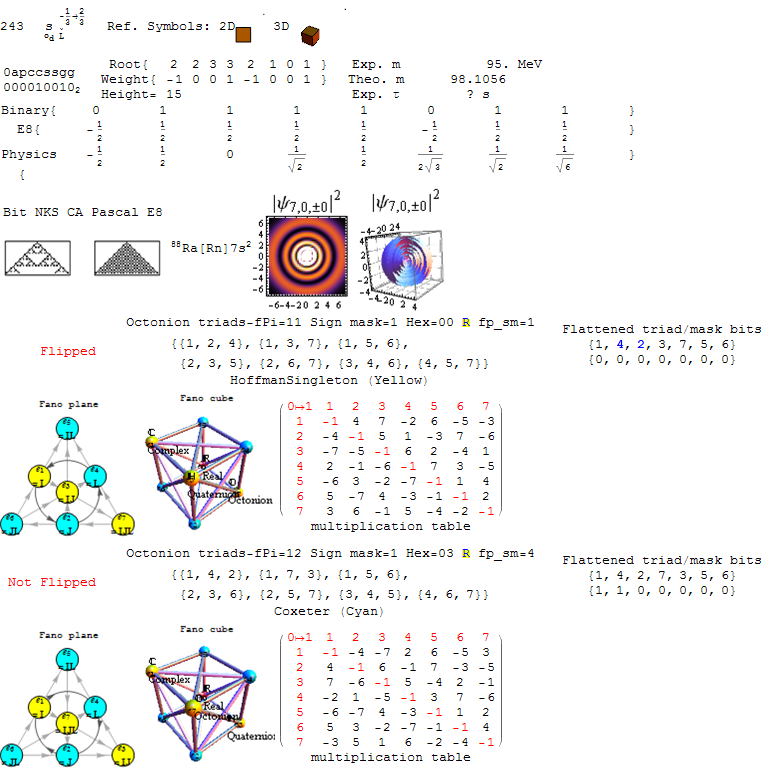 E8 Algebra 
Root/Weight/Height
6/11/2013
Binary/E8/Physics 8 Dimensional Vertex Location
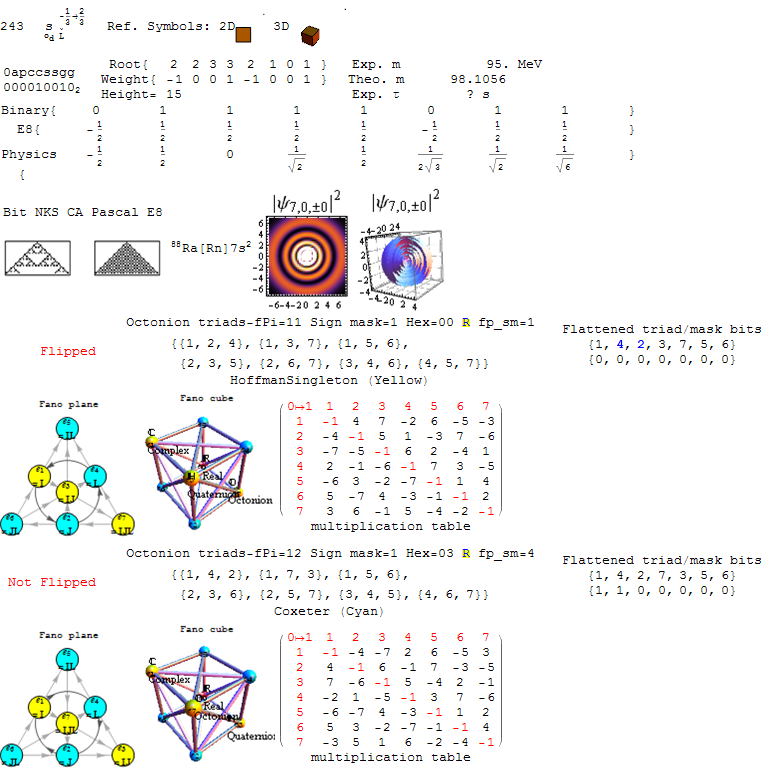 Binary/E8/Physics 
8 Dimensional Vertex Location
6/11/2013
Wolfram’s NKS Cellular Automata (CA)
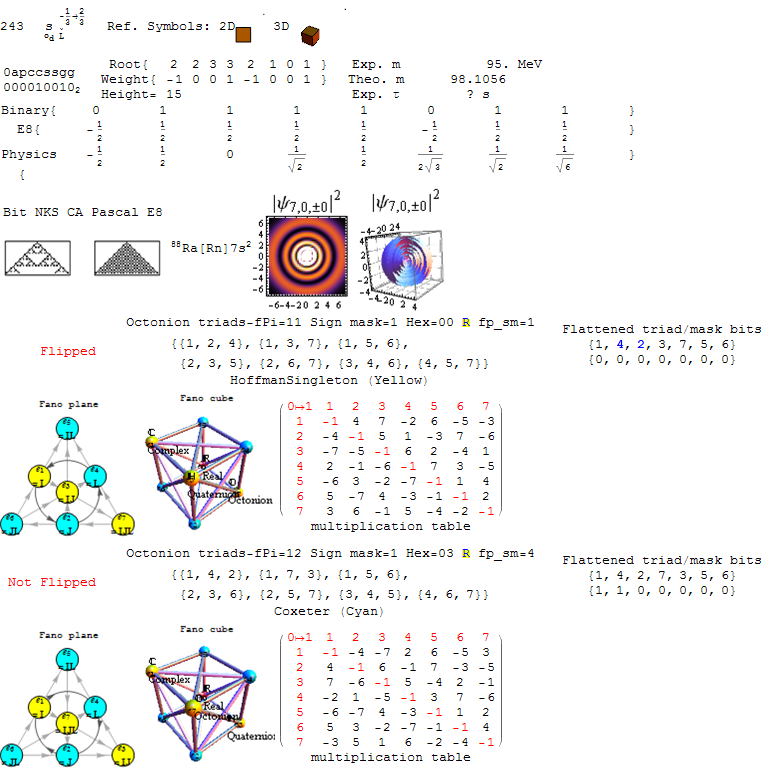 Wolfram’s NKS Cellular Automata (CA)
6/11/2013
Periodic Table Element & Structure
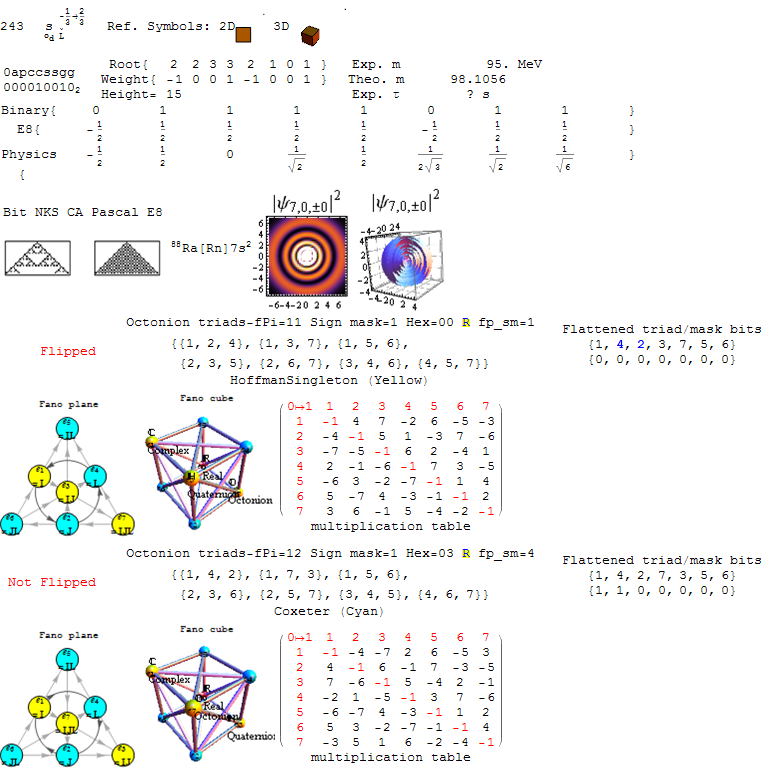 Periodic Table Element & Structure
6/11/2013
Octonion Fano Plane, Cubic,  & Multiplication Table
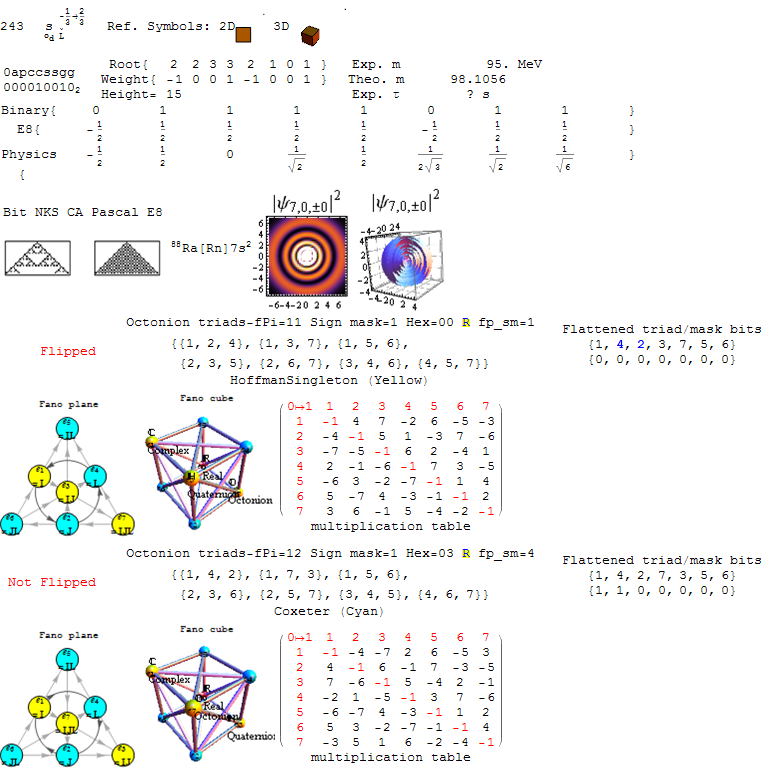 Octonion Fano Plane, Cubic,  & Multiplication Table
6/11/2013
E8, Binary and the Pascal Triangle
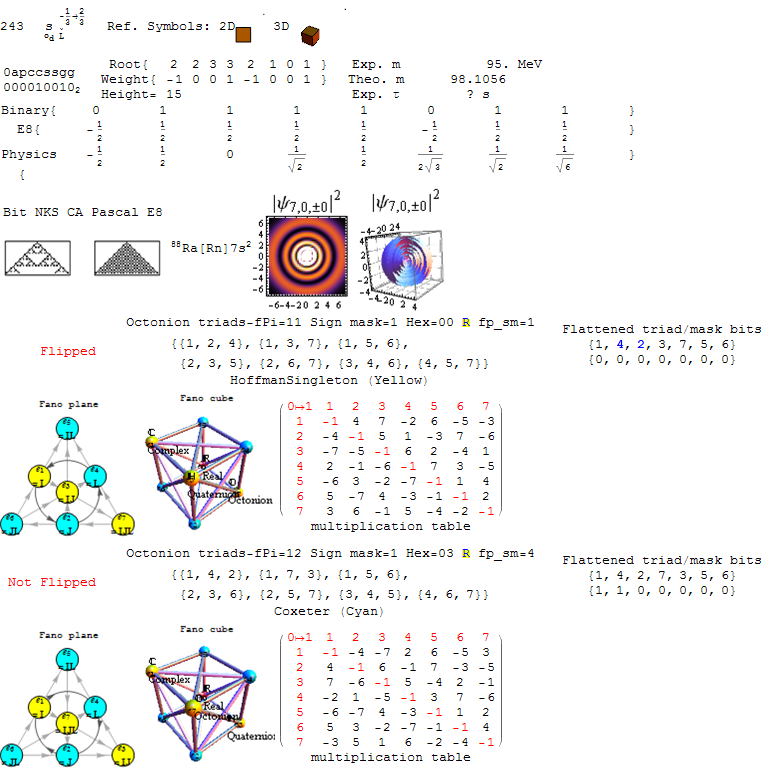 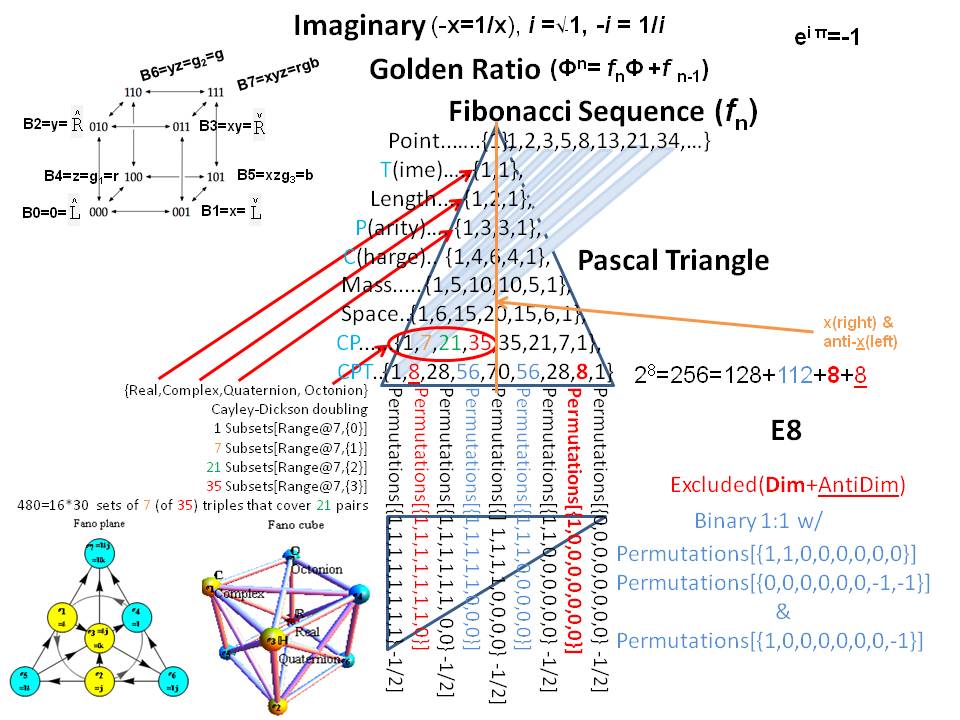 6/11/2013
E8 and the Lisi extended Standard Model (eSM) Particle  Assignments
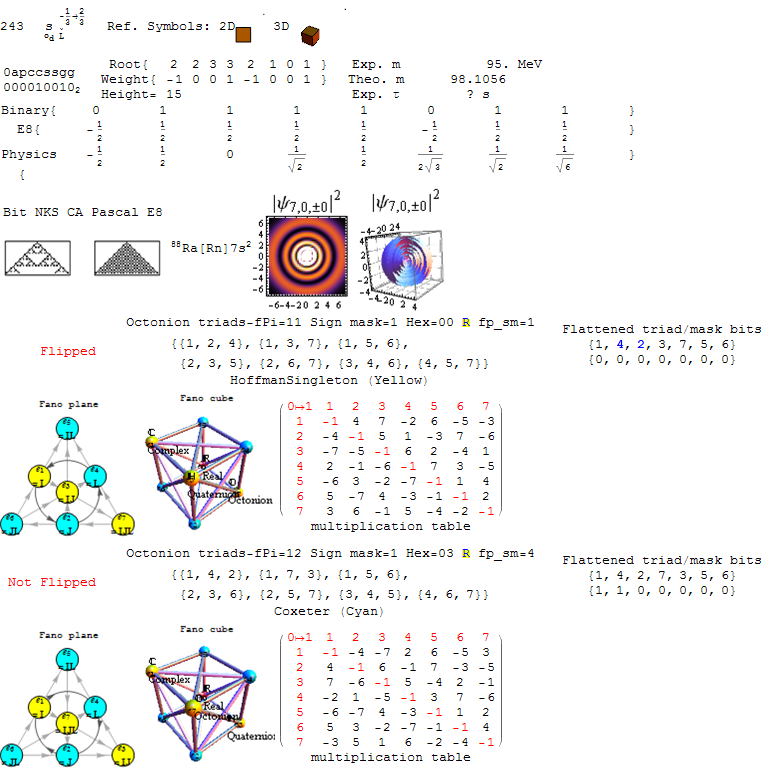 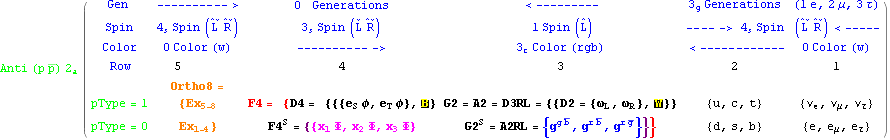 6/11/2013
Bitwise Quantum Particle Assignments
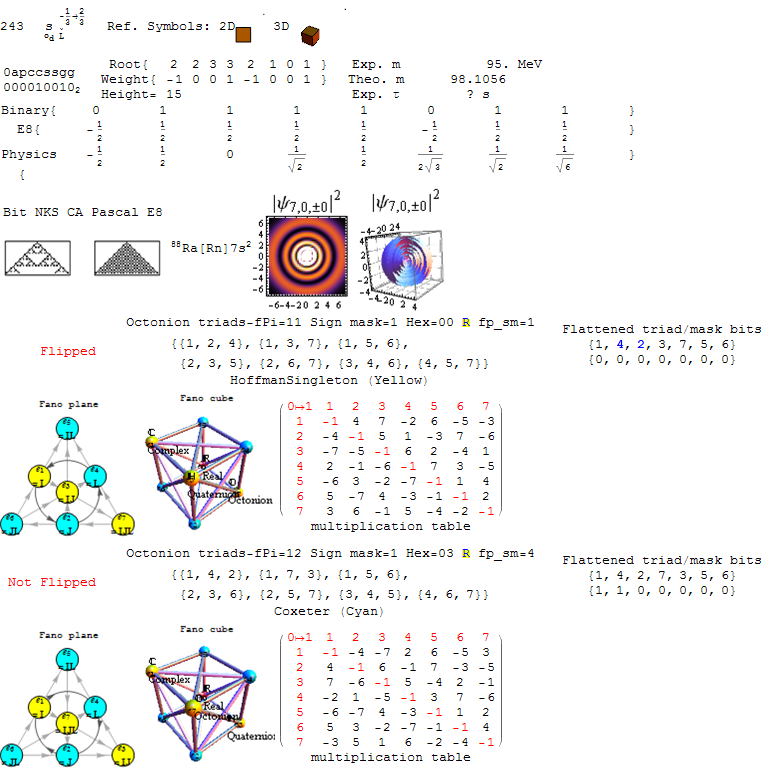 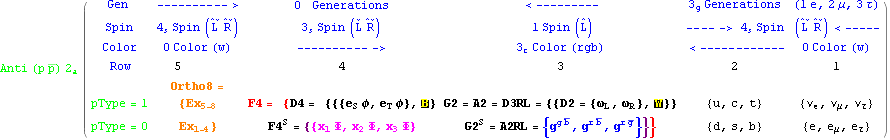 6/11/2013
E8 Algebra Roots (+/- 120)
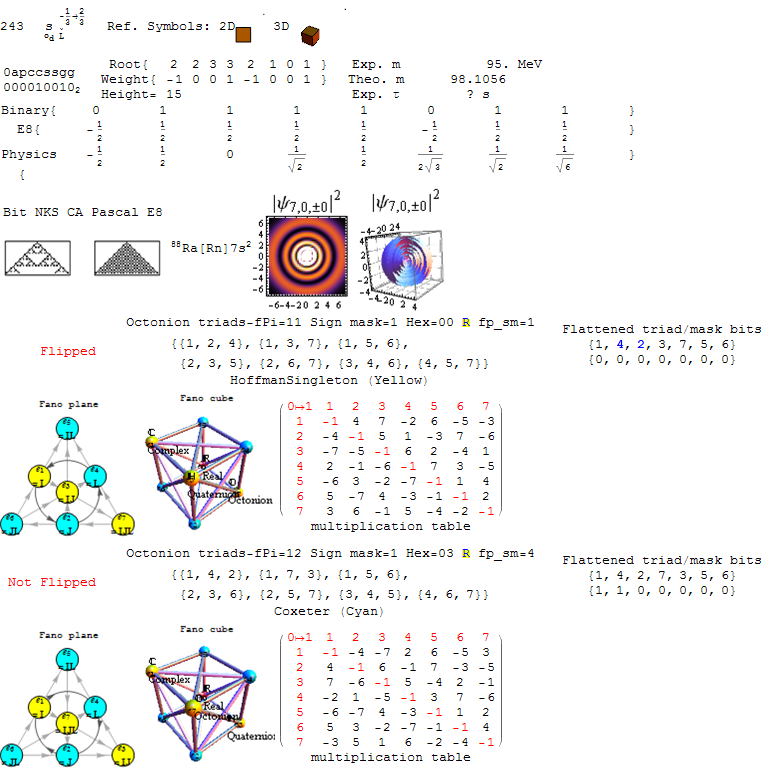 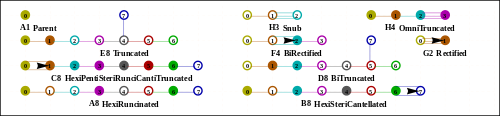 6/11/2013
E8 Roots to Chemical Elements (- are “Anti-Elements”)
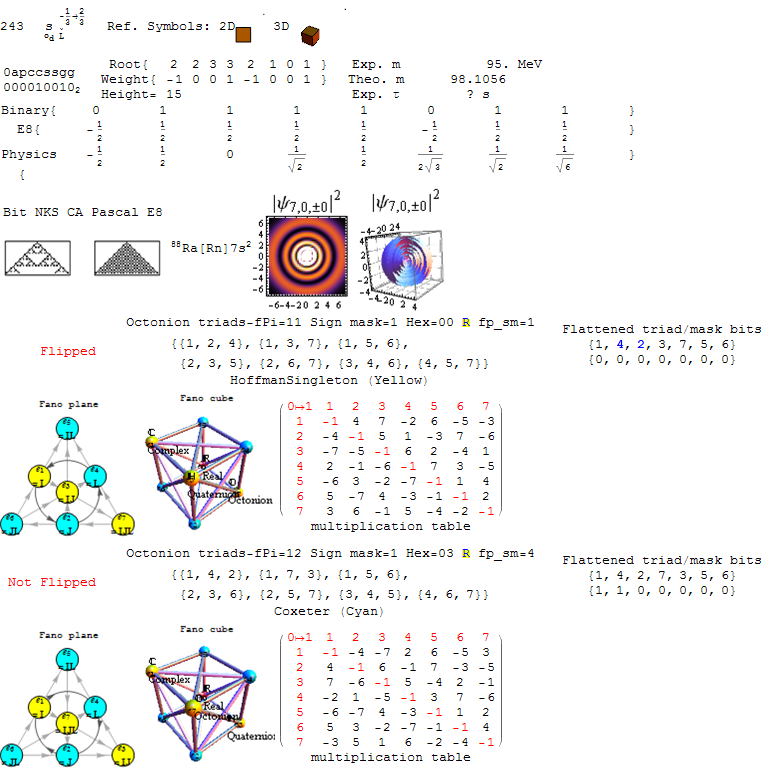 6/11/2013
Assignment of 256 to NKS CA
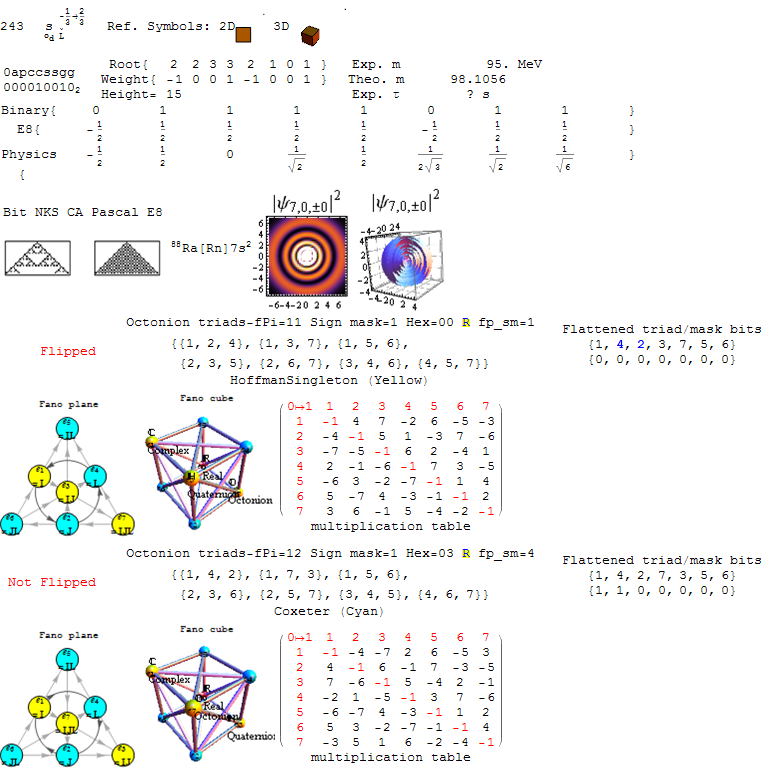 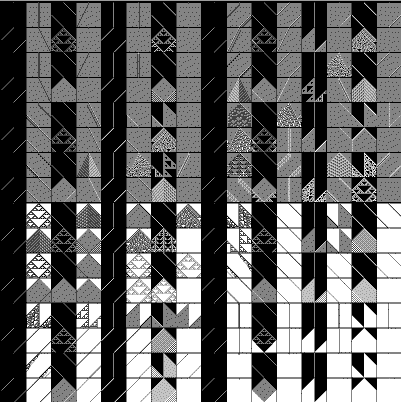 6/11/2013
Quantum Particle Symmetries ofOctonions
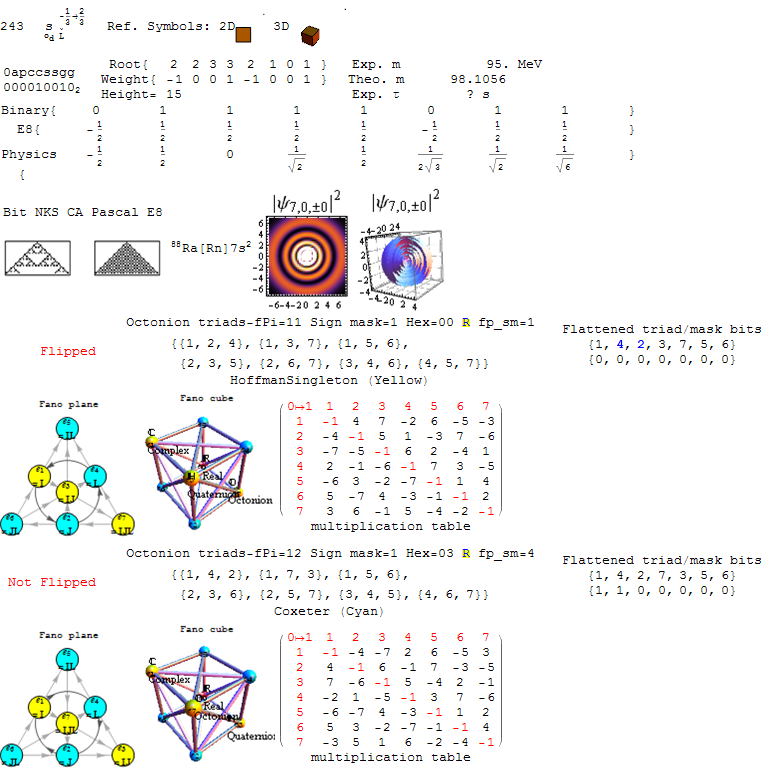 6/11/2013
28 Octonion Fano Plane Triangles28 Trott Quartic and Dual Curve BitangentsElectron Orbital Probability Density Legendre Functions
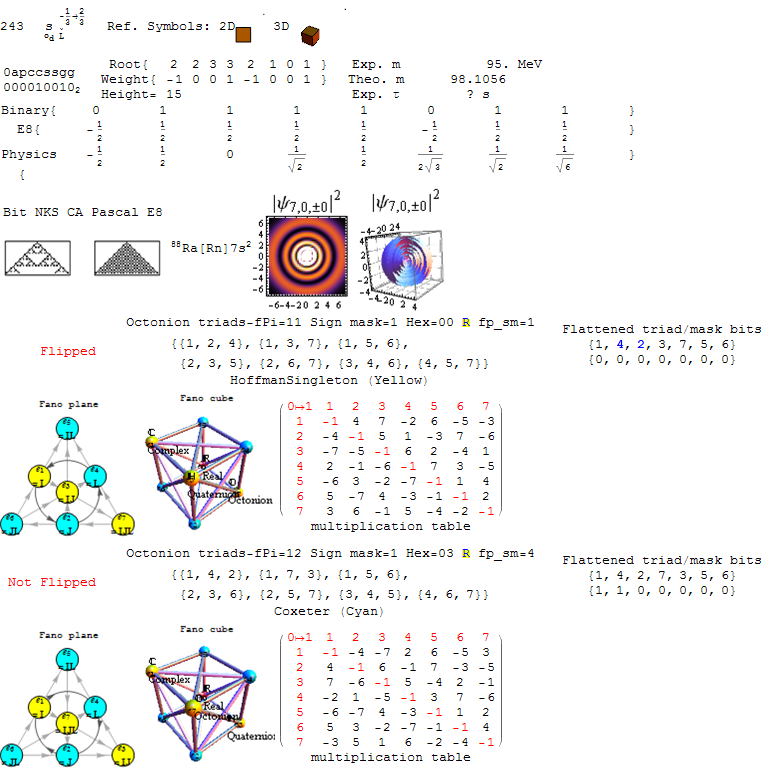 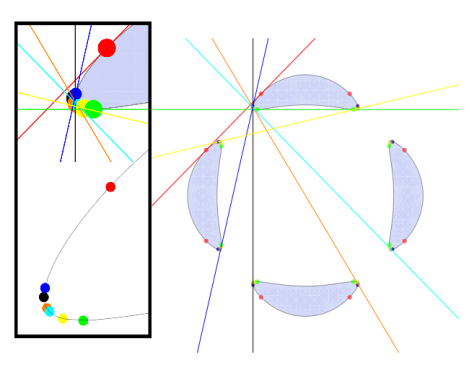 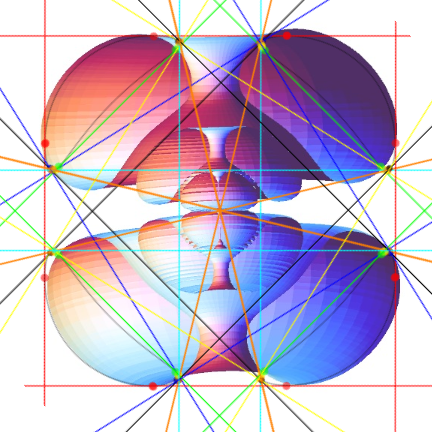 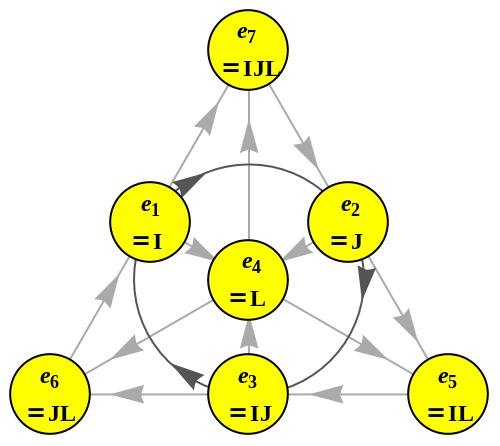 6/11/2013
Quantum Particle Symmetries (pType and Gen)
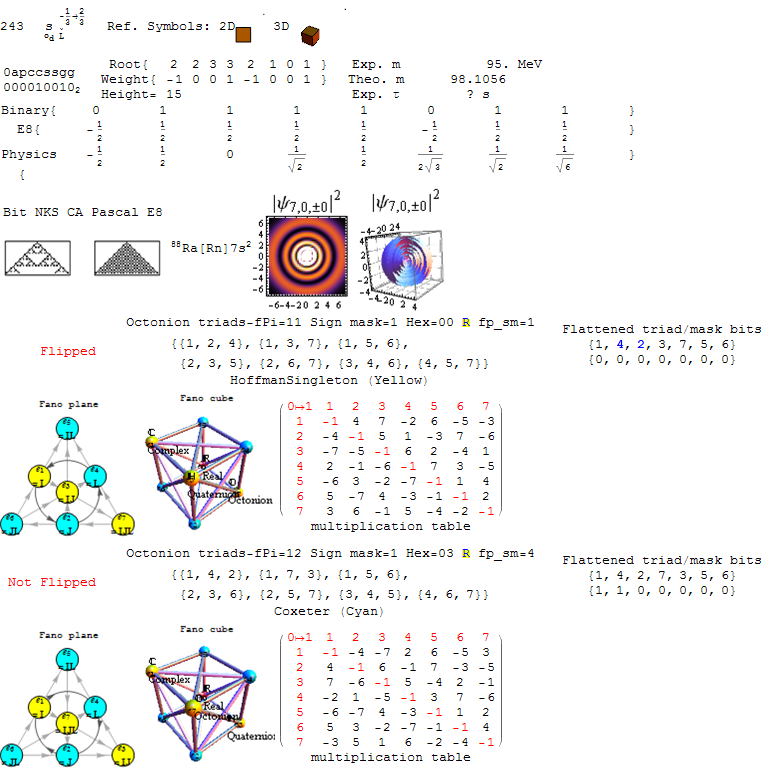 6/11/2013
Quantum Particle Symmetries (Anti)
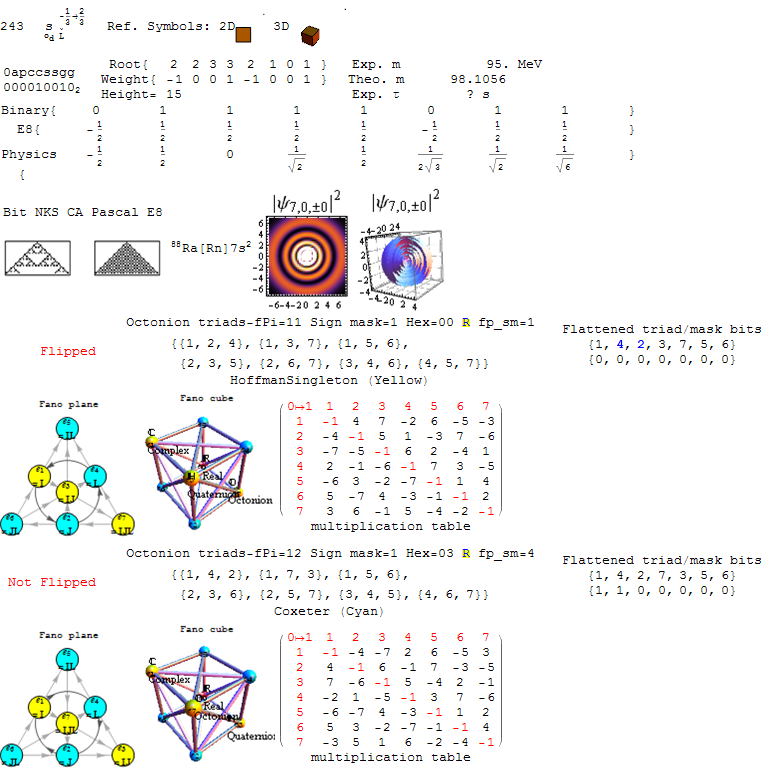 6/11/2013
Quantum Particle Symmetires (Color)
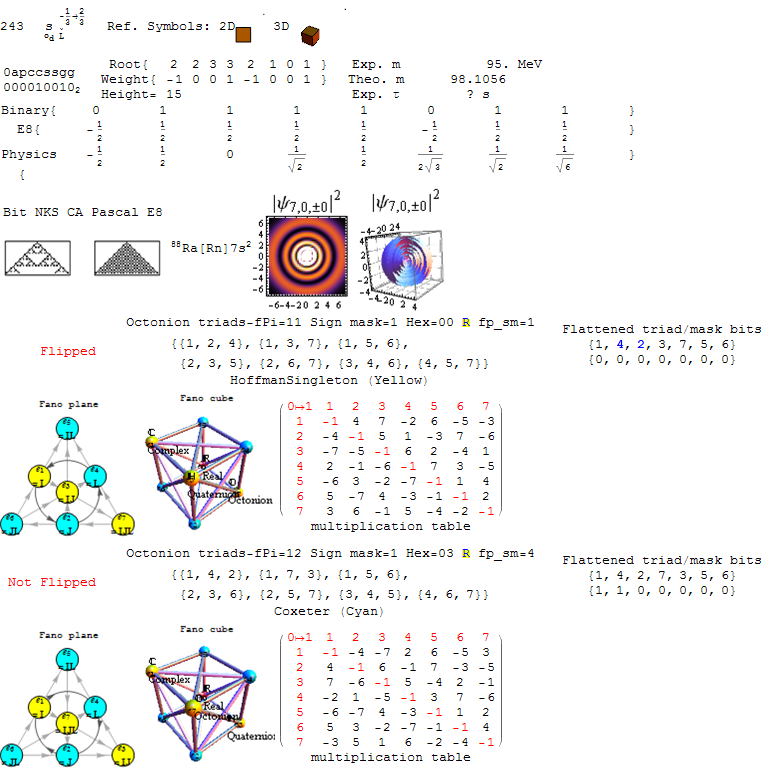 6/11/2013
Quantum Particle Symmetries (Spin)
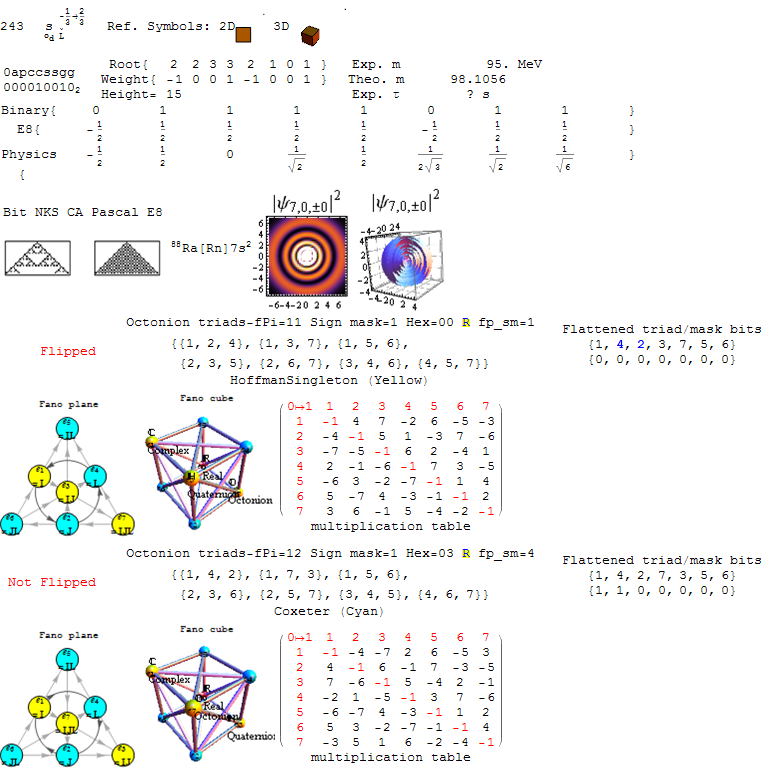 6/11/2013
MyToE model Theoretical and Experimental Mass/ Lifetime
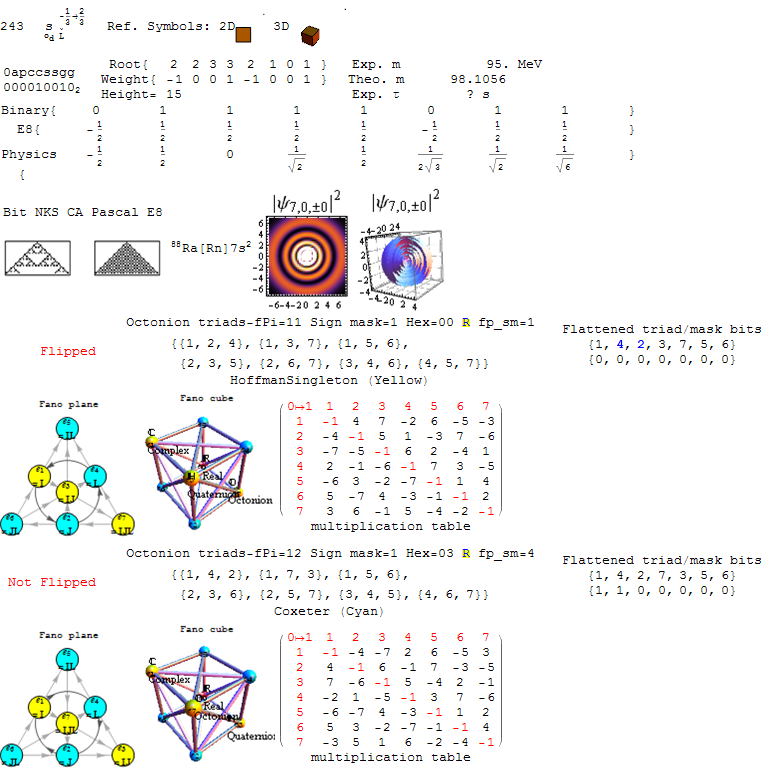 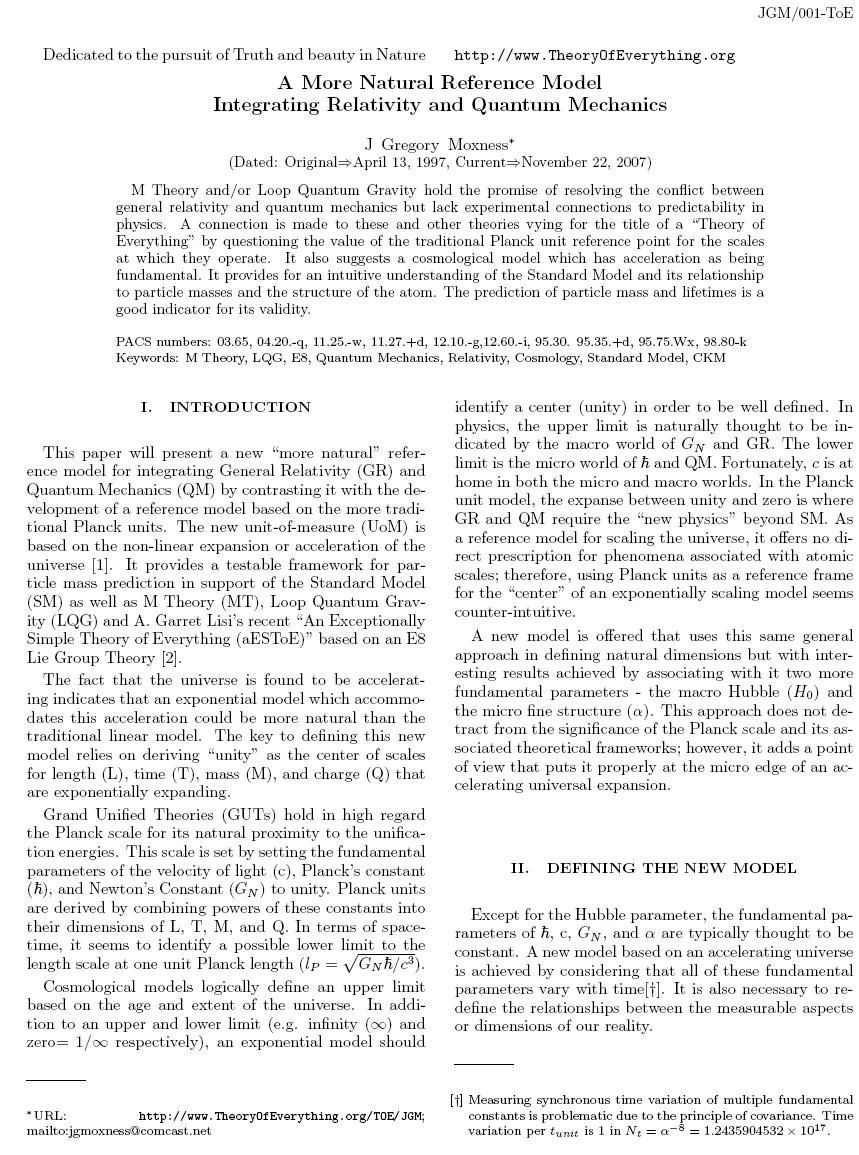 6/11/2013
Binary, E8 and Physics Coordinates
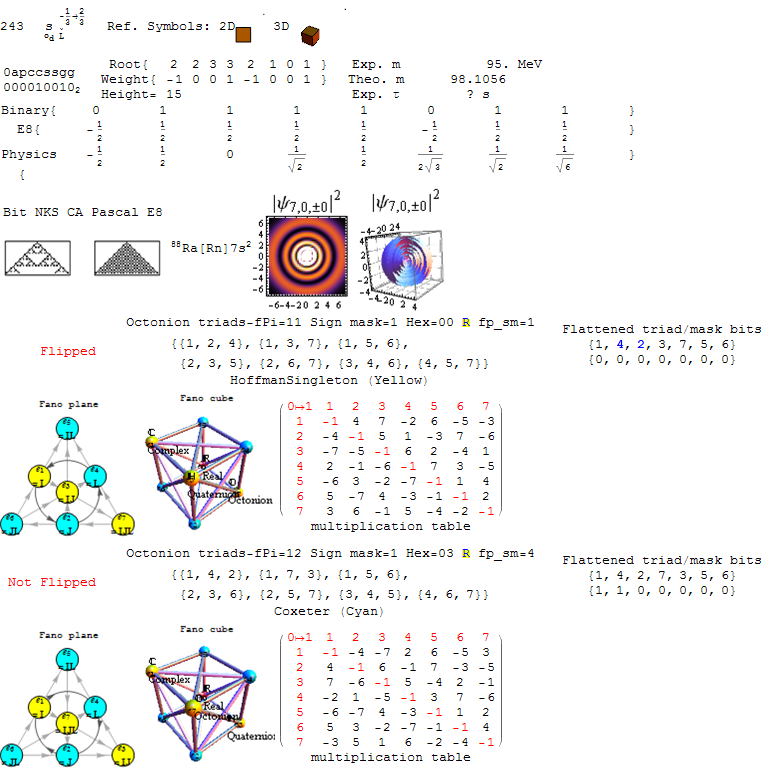 6/11/2013
E8 Lie Algebra Root/Weight/Height and the Hasse Diagram
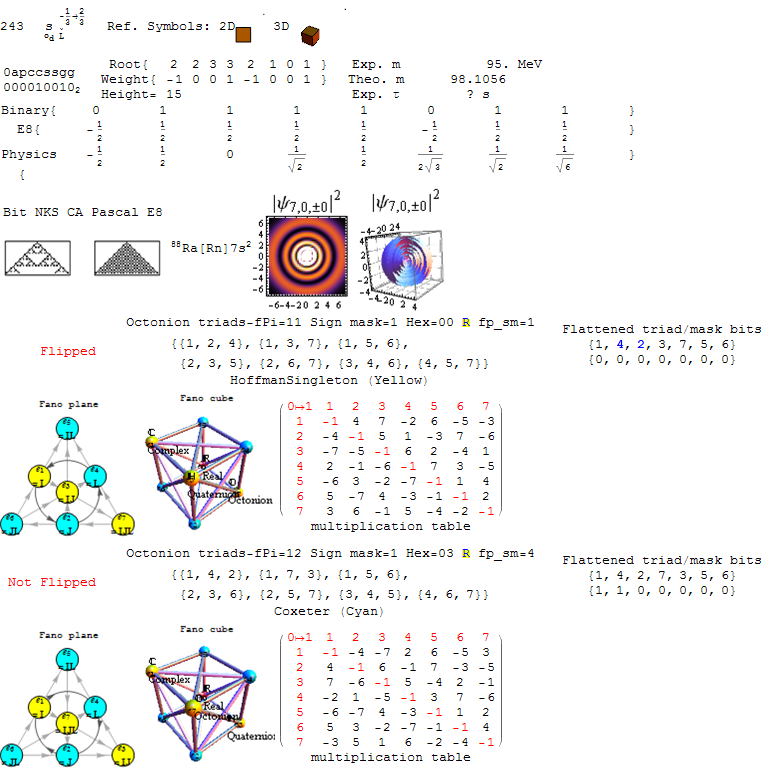 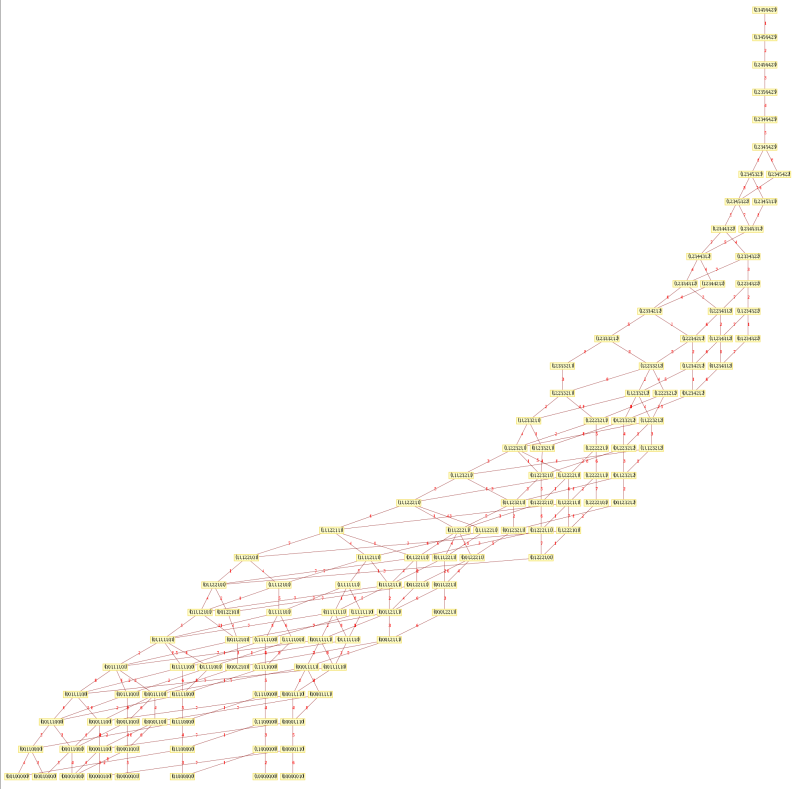 6/11/2013
Chemical Element Quantum Numbers and the Stowe-Janet-Scerri Periodic Table with 3D Spherical Harmonic Electron Density Probability Contours
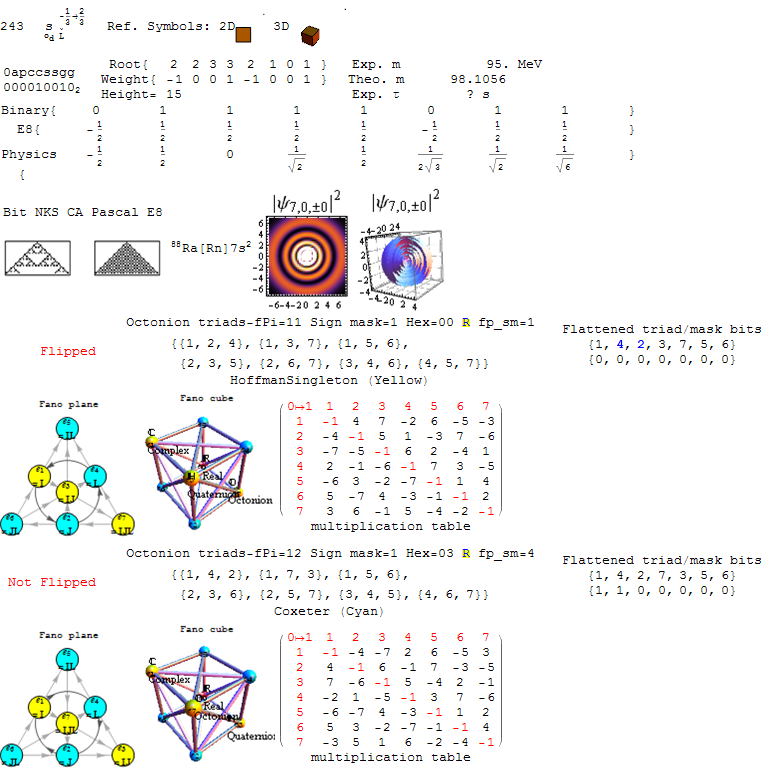 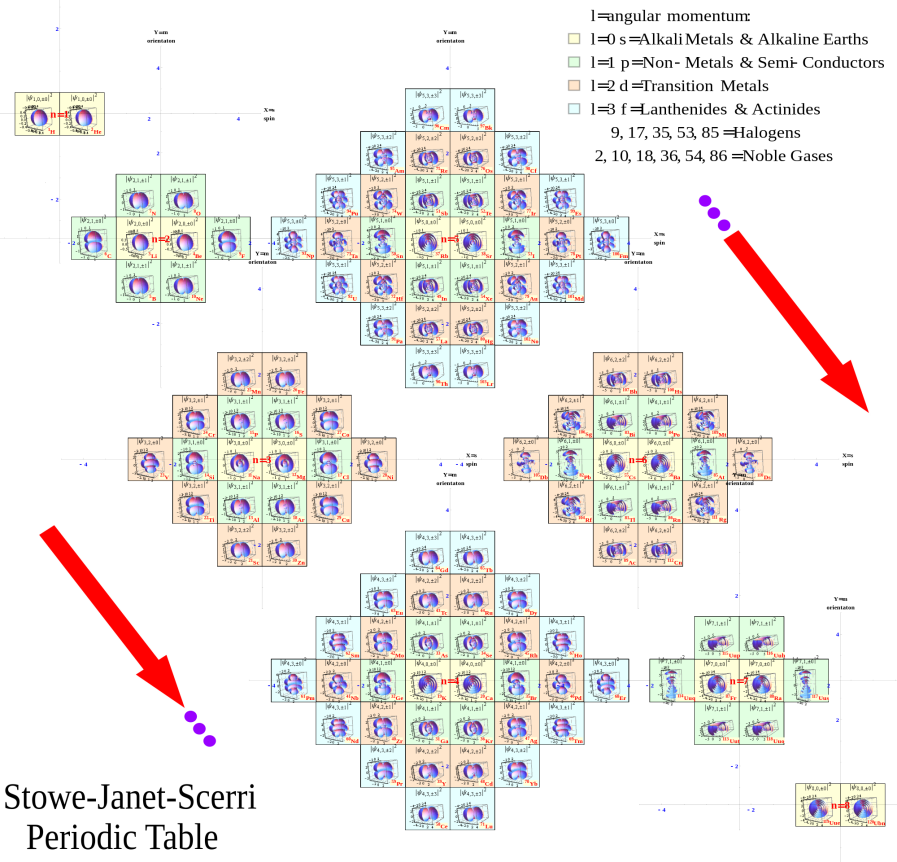 6/11/2013
Octonion Triads and the Fano Plane
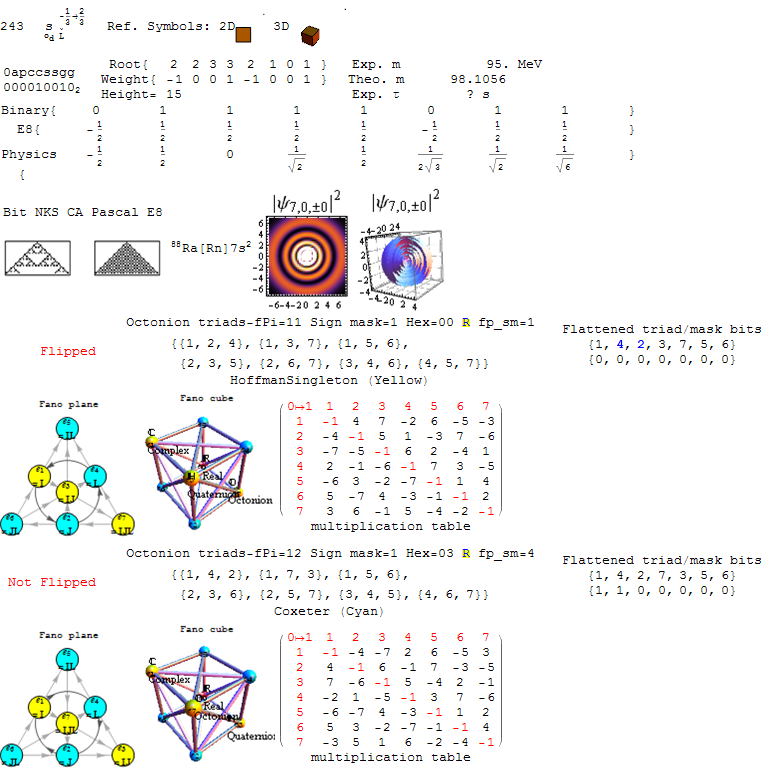 6/11/2013
Fano Plane and Fano Cubic
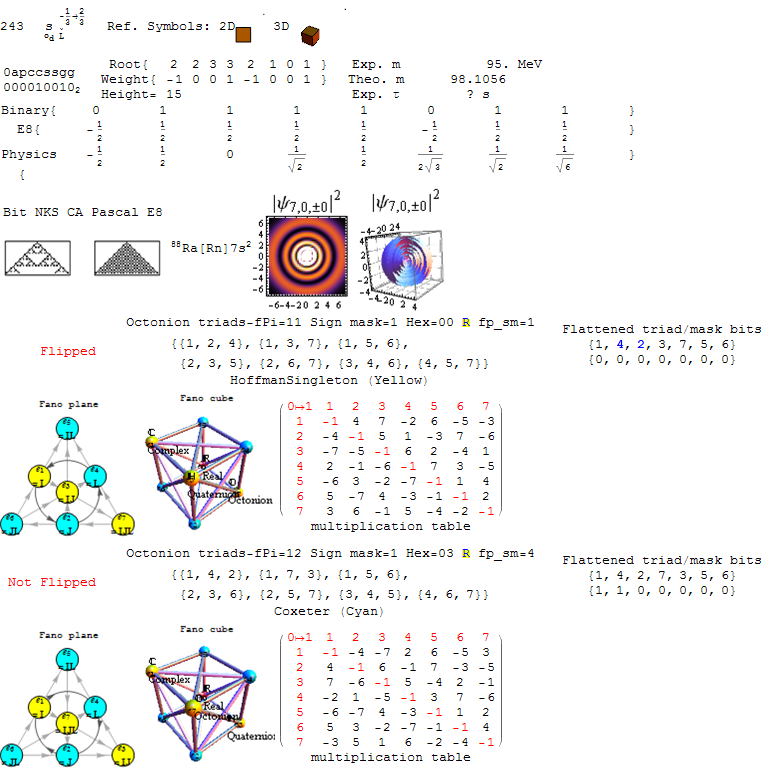 6/11/2013
Fano Plane and Multiplication Table
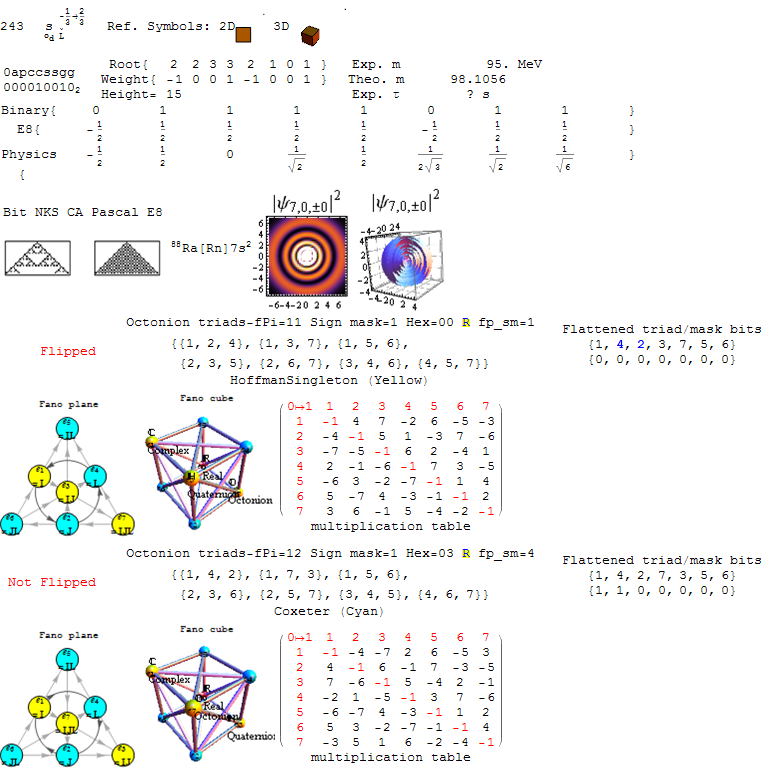 6/11/2013
Assigning flattened triads to the Fano Plane Mnemonic
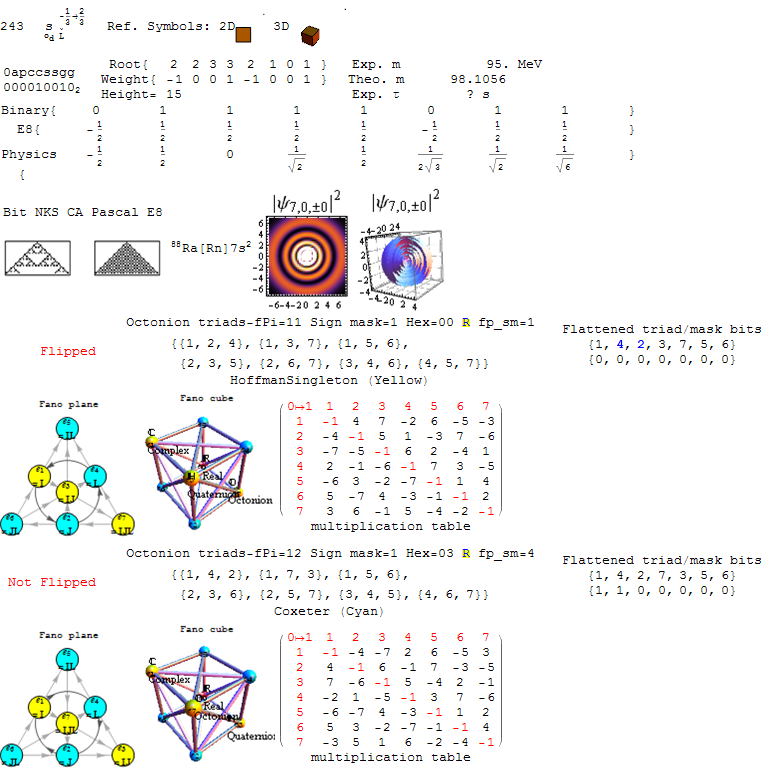 6
2
4
1
7
3
5
6/11/2013
Flattened Triad Procedure
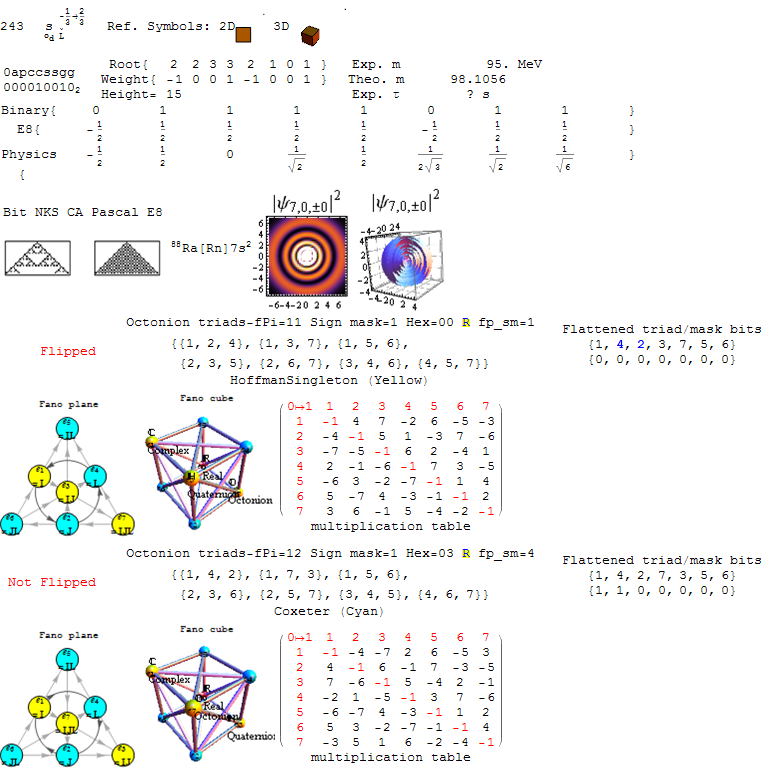 6/11/2013
“Flipped” Fano Plane nodes give 2 to 1 cover of E8
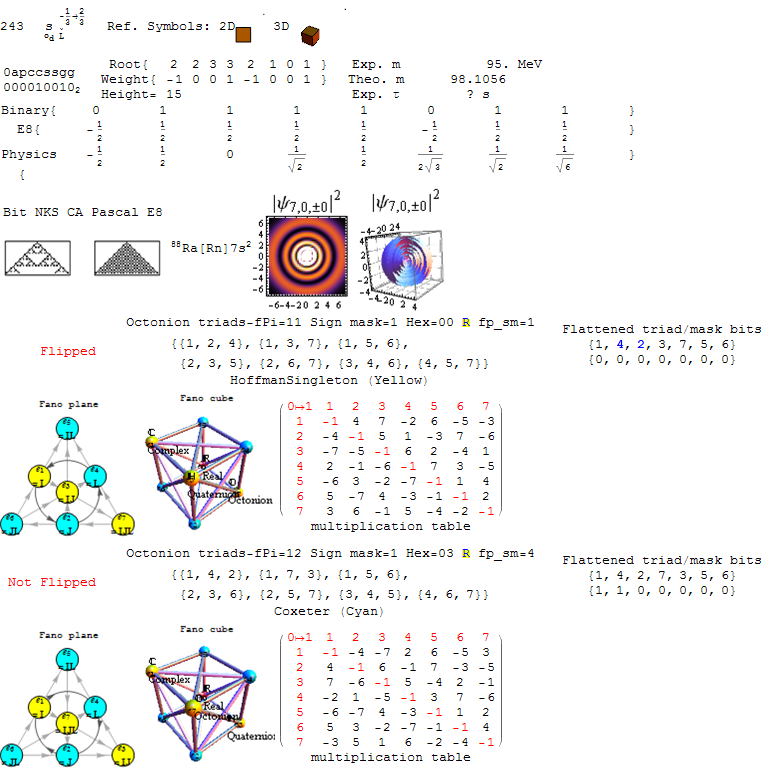 6/11/2013
“Not Flipped” has the same Bitwise Quantum Particle assignment
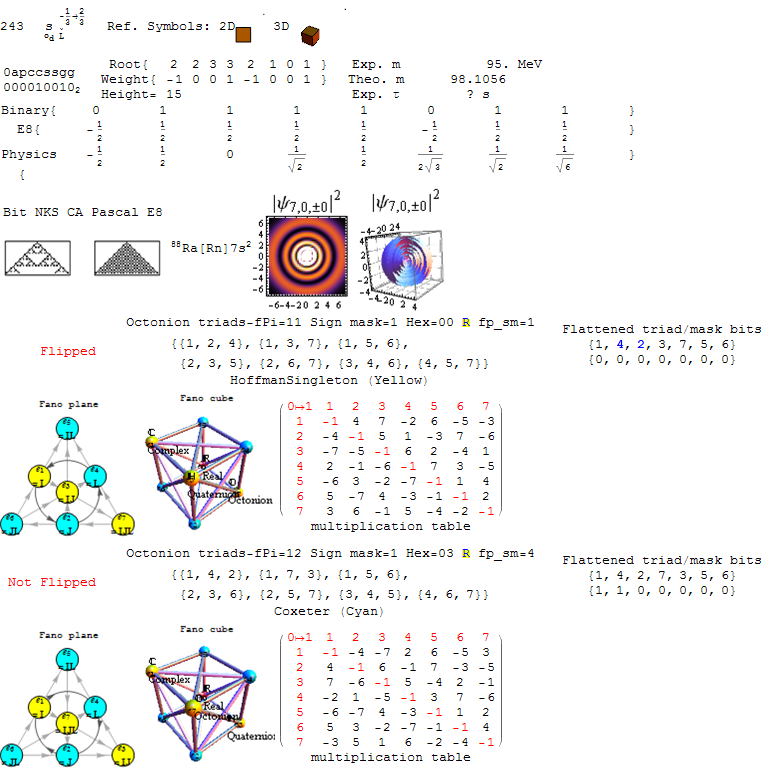 6
2
4
1
7
3
5
6/11/2013
Sign Mask Triad Element Reversal
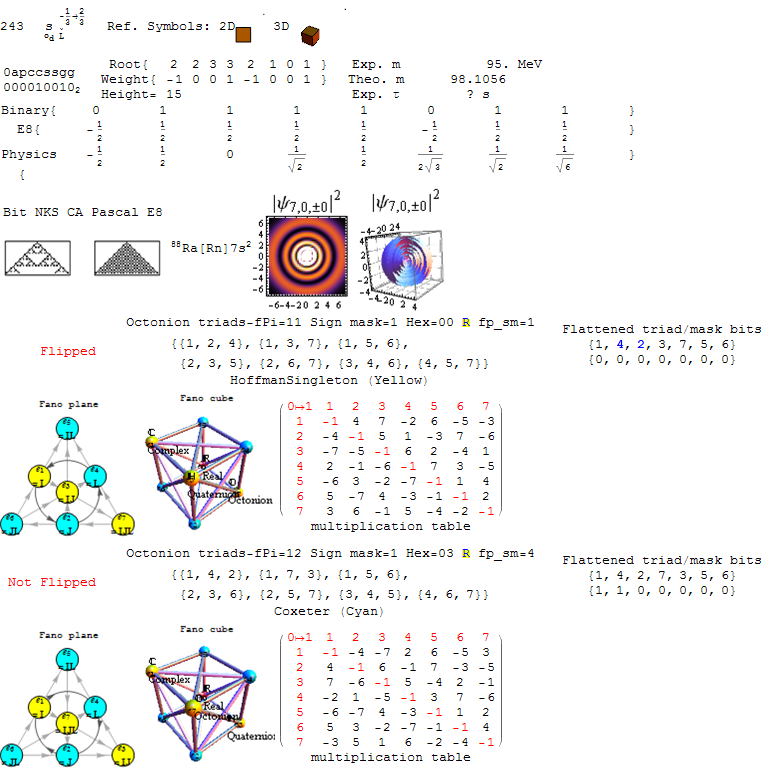 6/11/2013
Sign Mask Triad Element Reversal
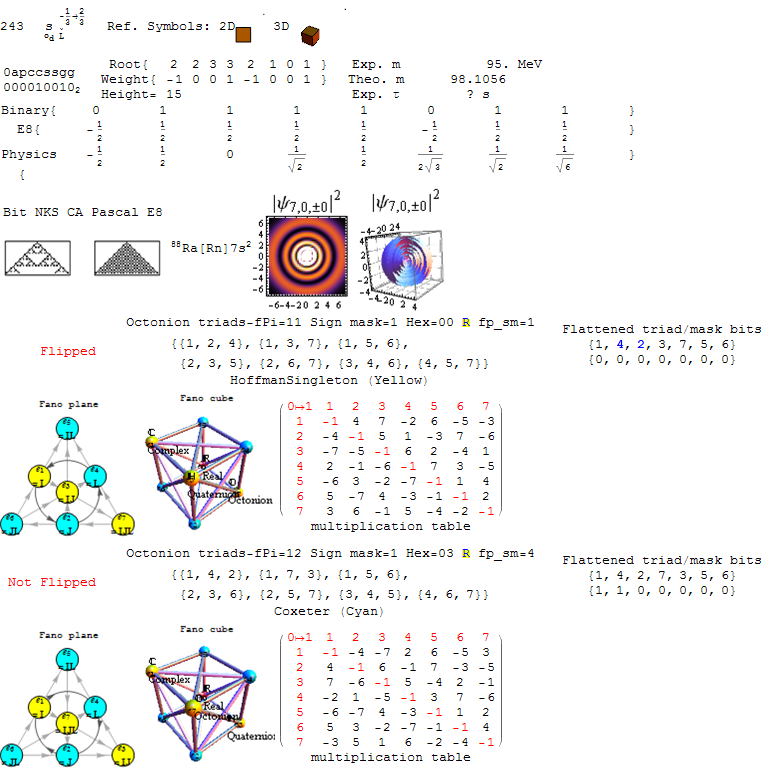 6/11/2013
E8 with Color-Shape-Size based on Lisi Particle Assignments
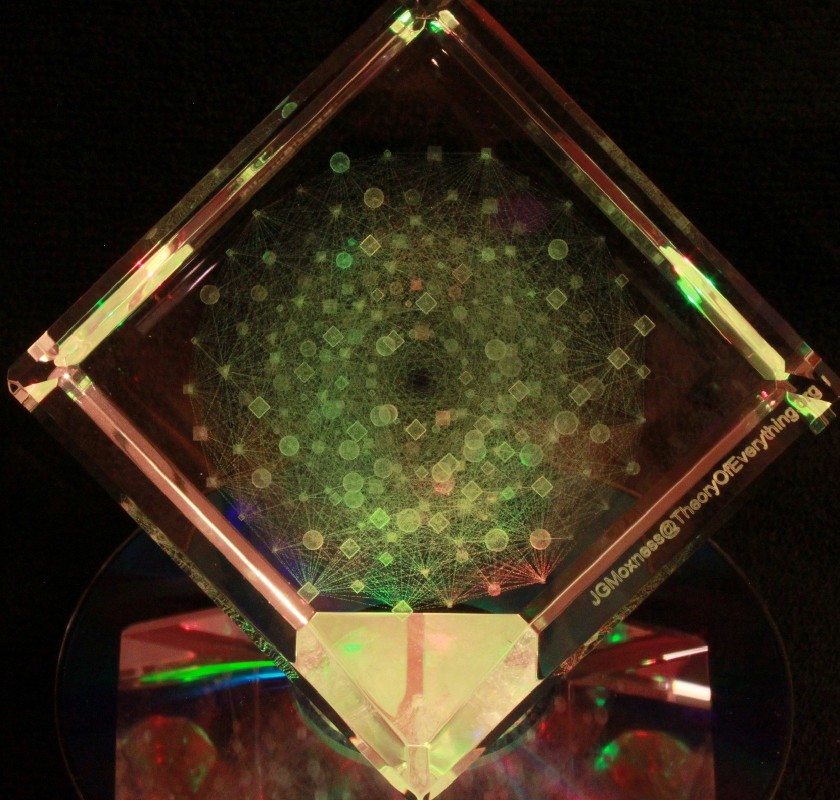 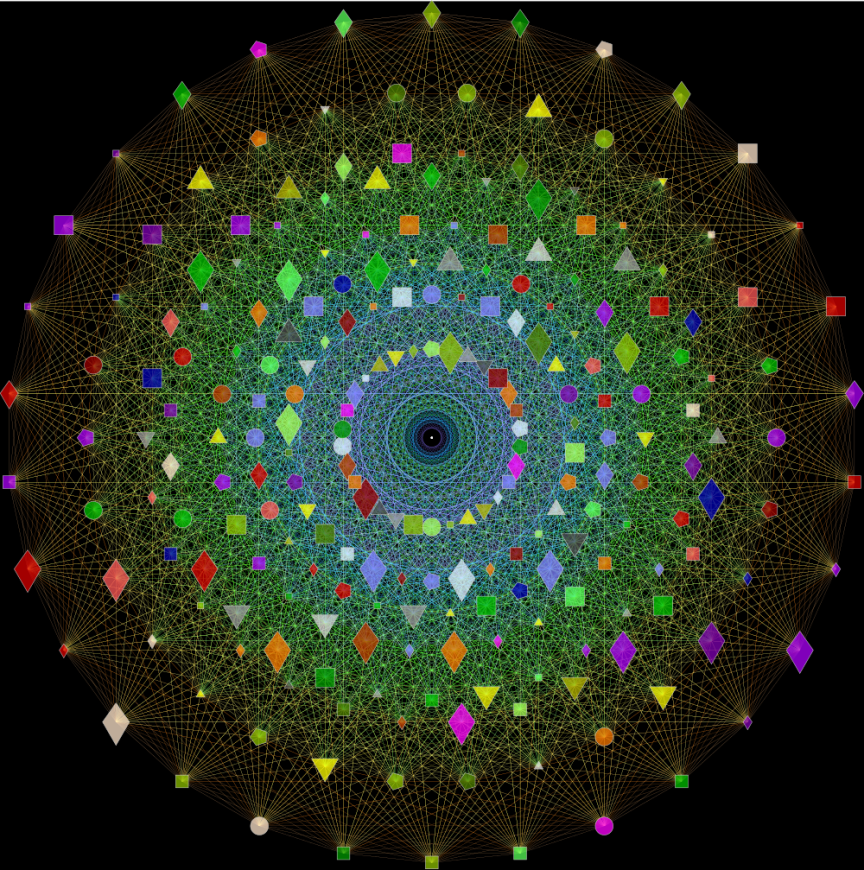 6/11/2013
The Rhombic Tria- Contahedron, Zn-Mg-Ho QuasiCrystal Electron Diffractions
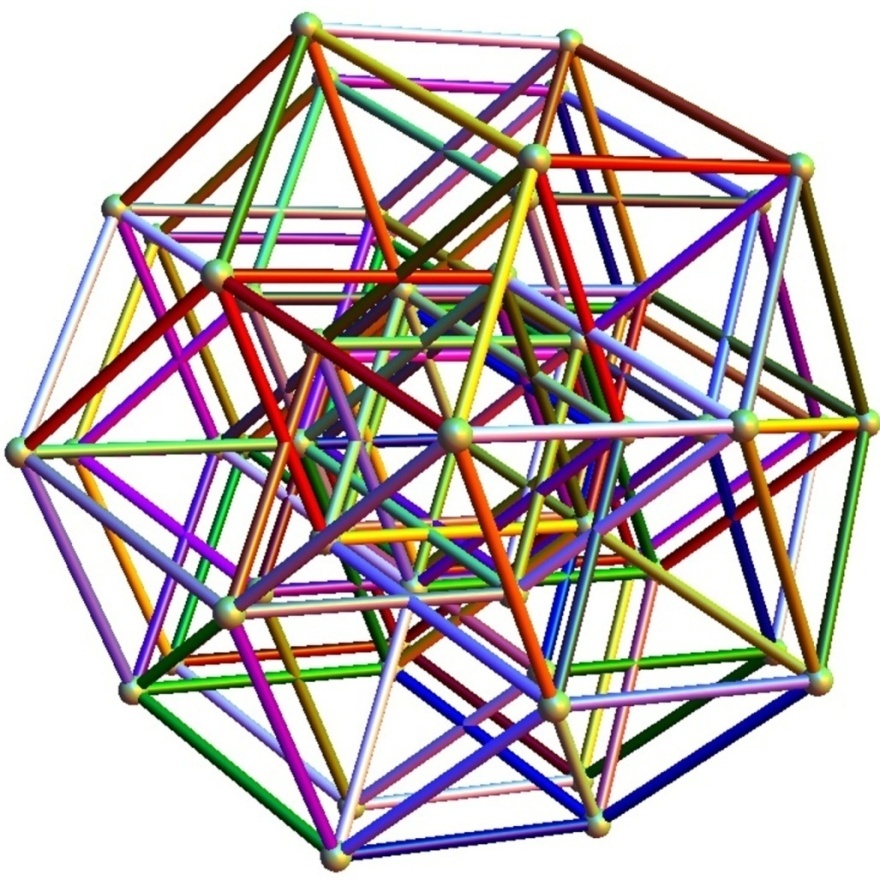 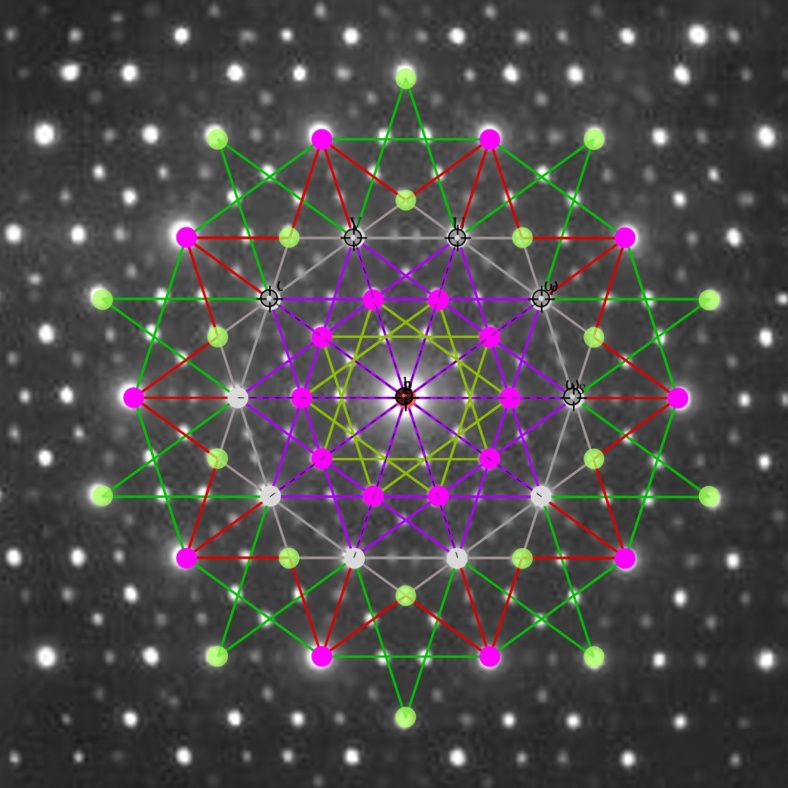 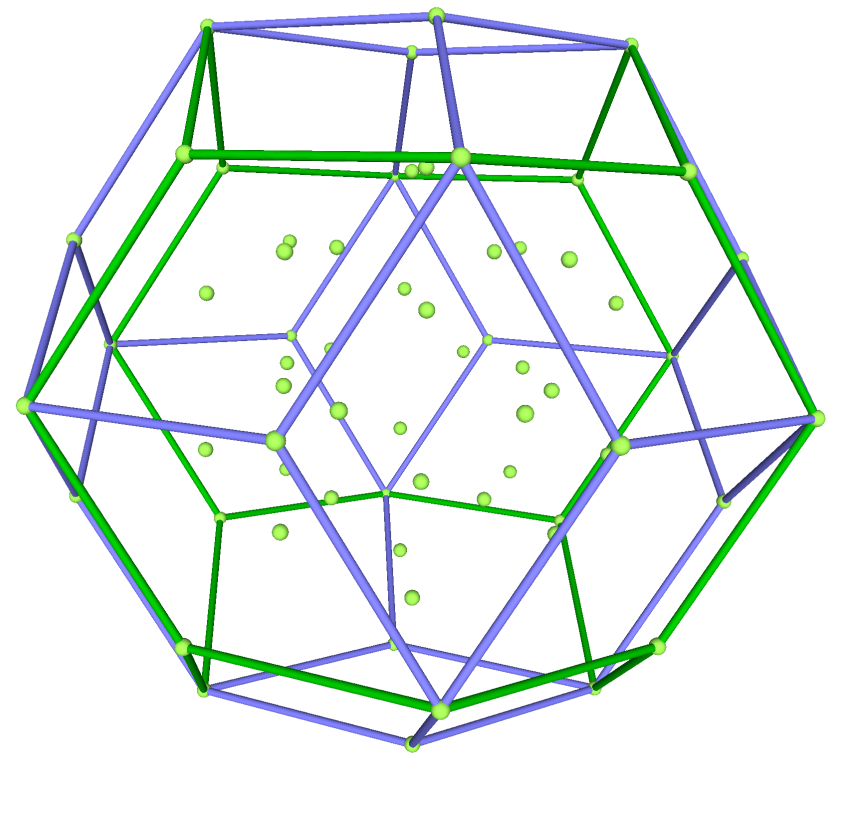 6/11/2013
The H4 600 Cell, its dual the 120 CellE8 folds to H4 at Golden Ratio Projection
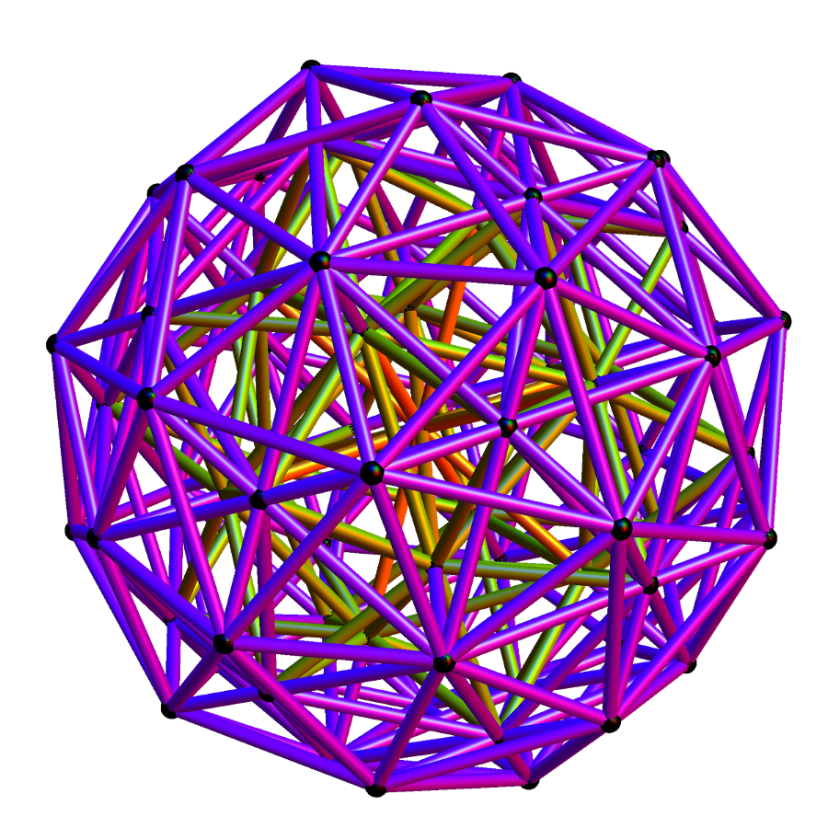 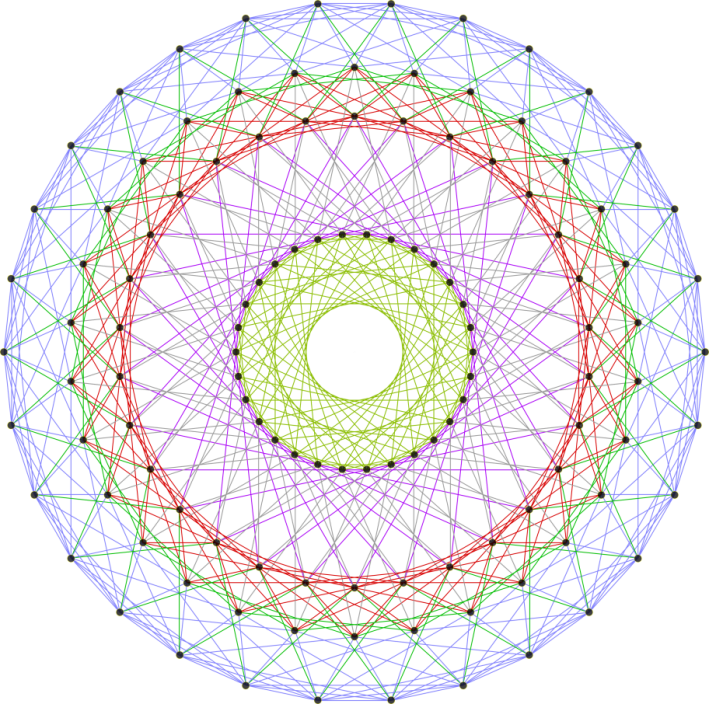 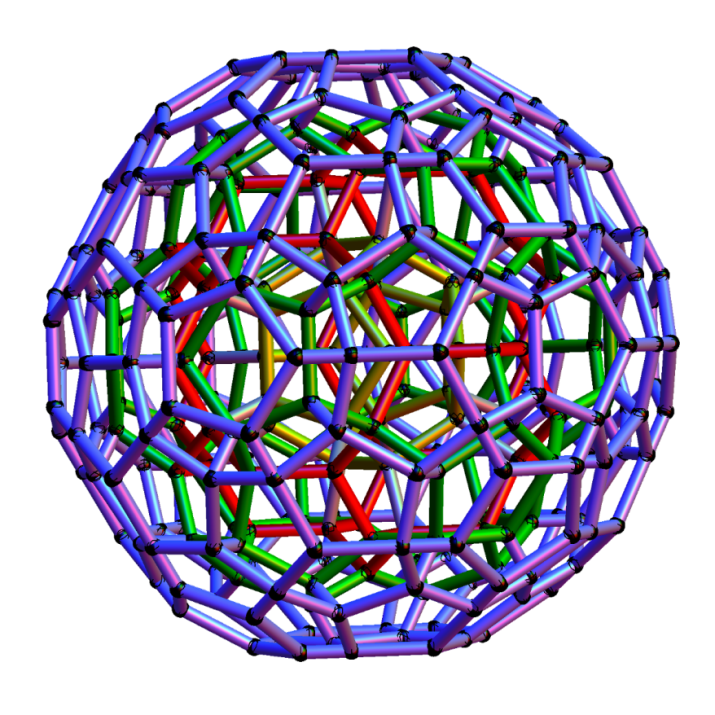 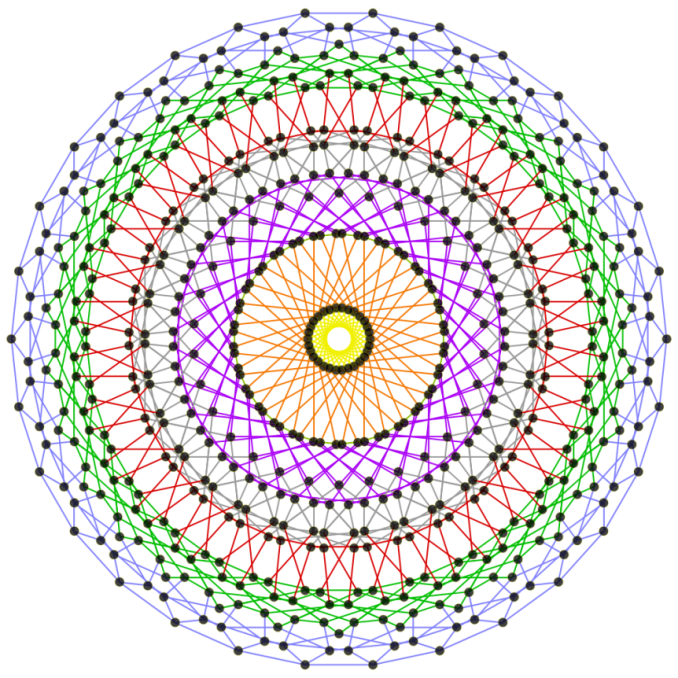 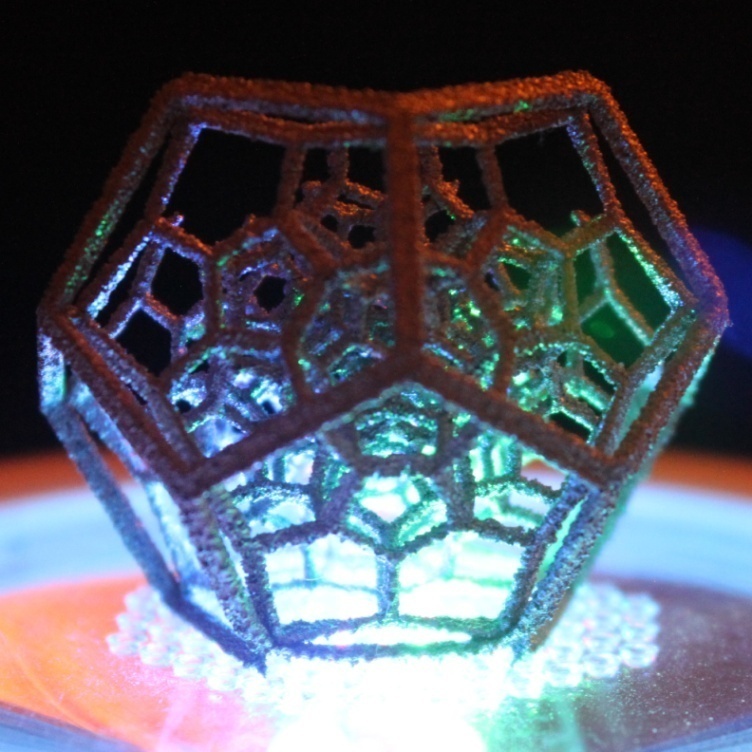 6/11/2013
2D Projections
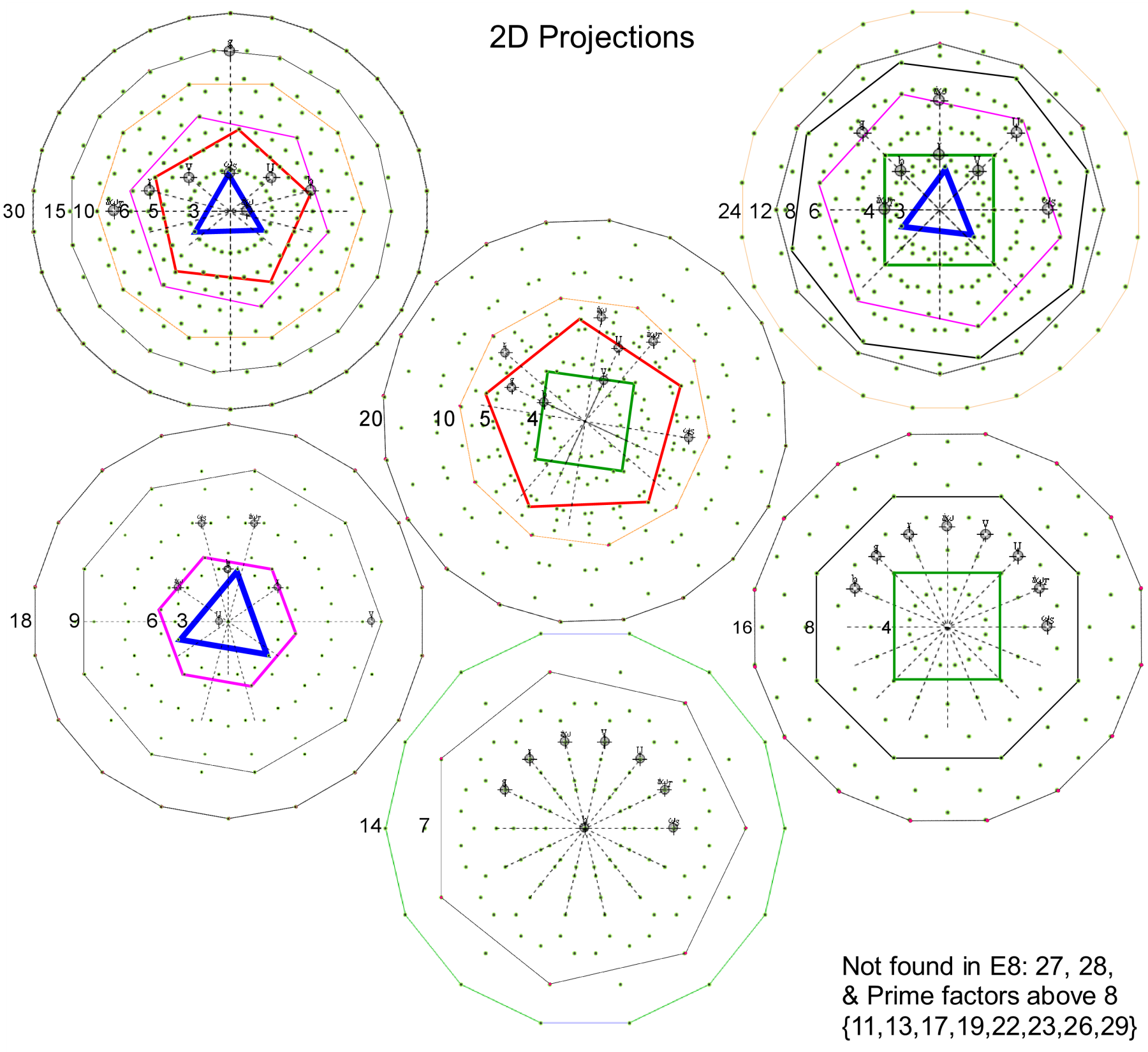 6/11/2013
3D Projections
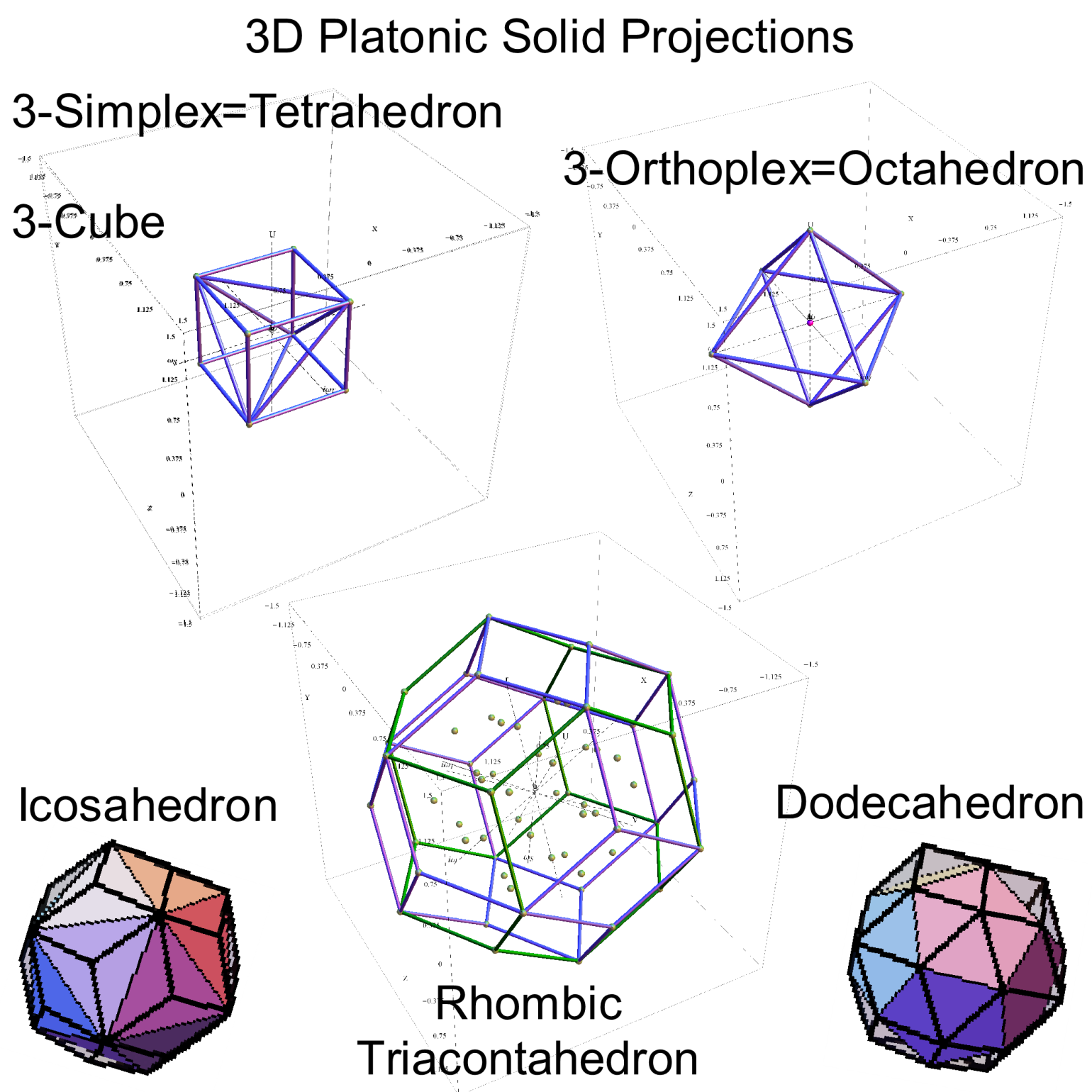 6/11/2013
4D Projections
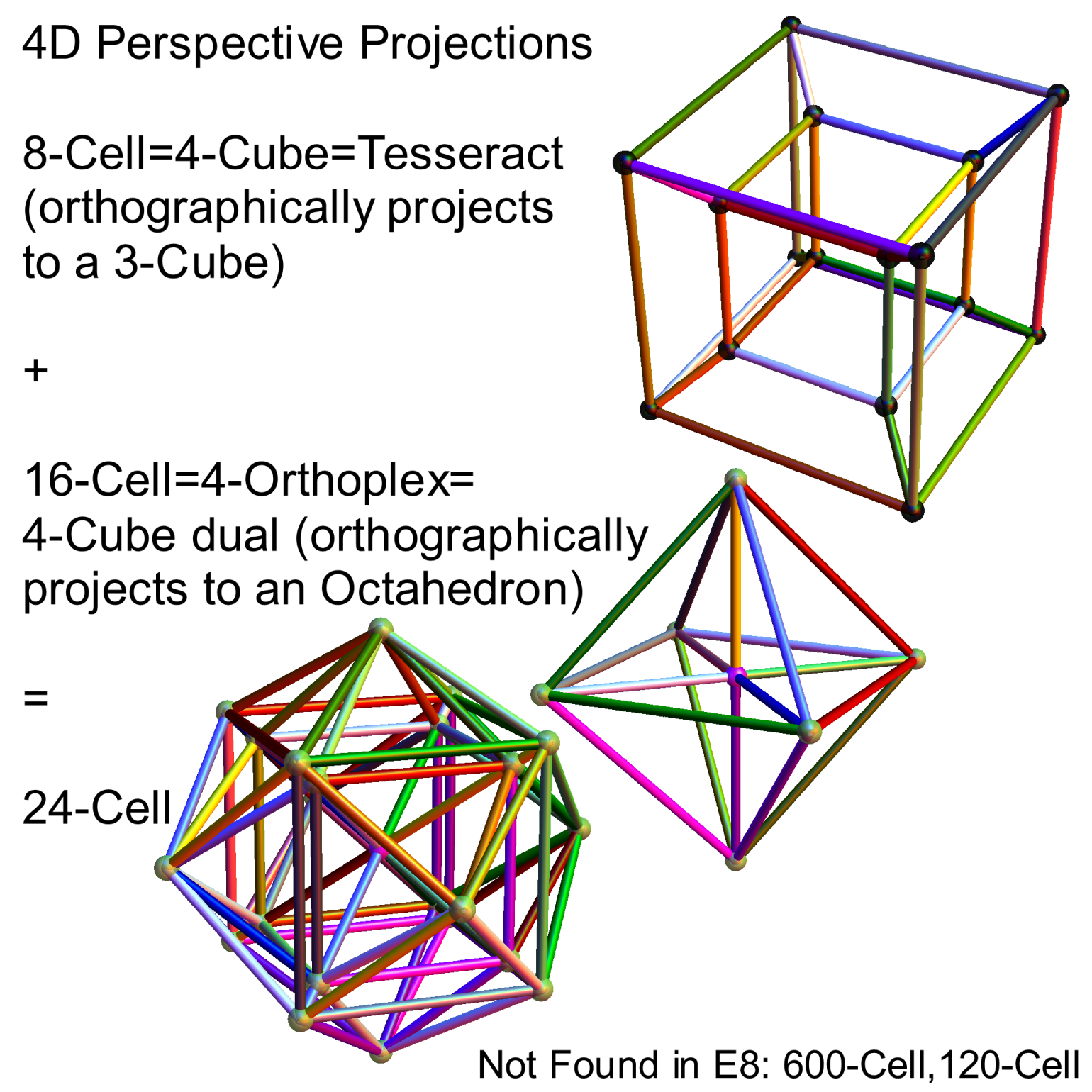 6/11/2013
5D Projections
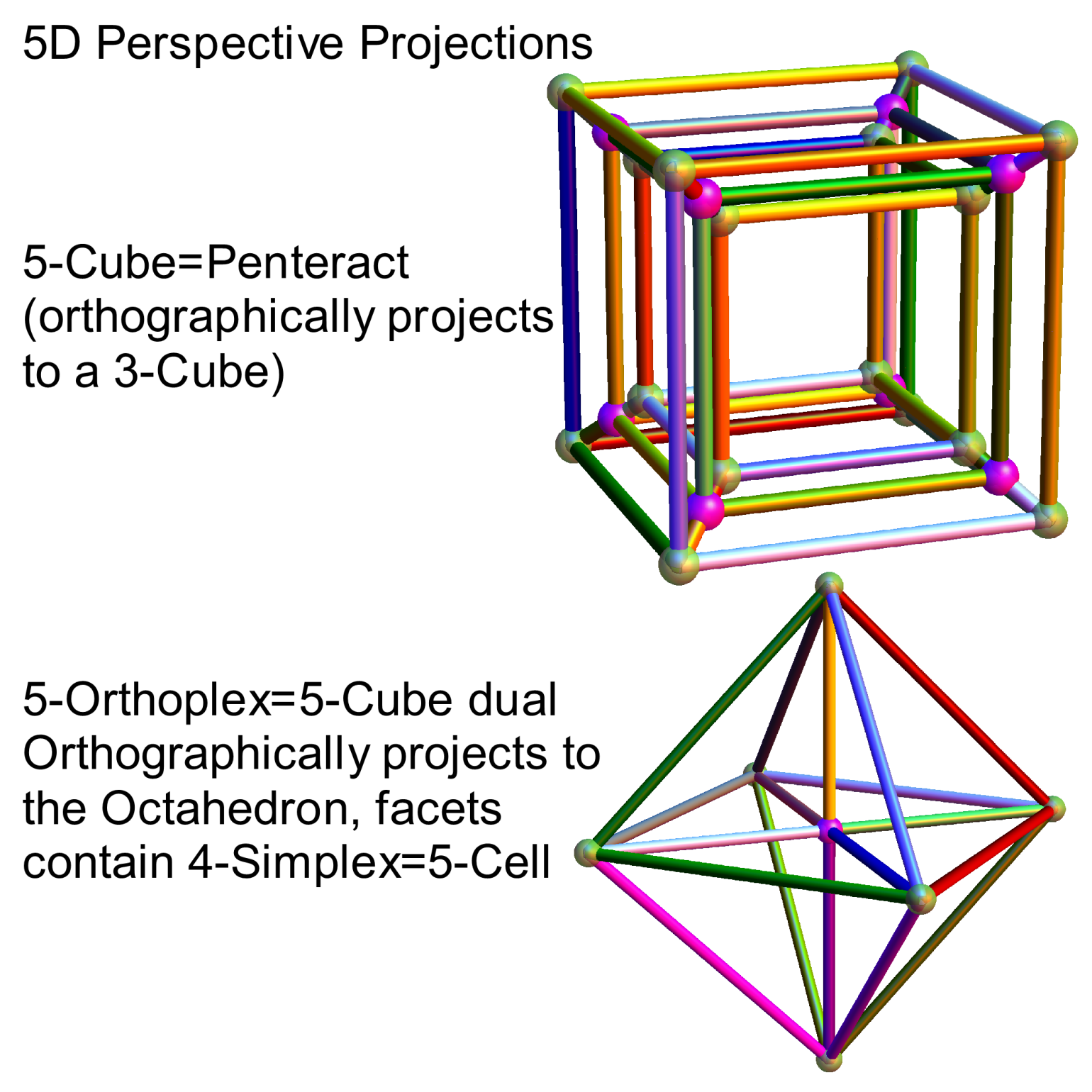 6/11/2013
6D Projections
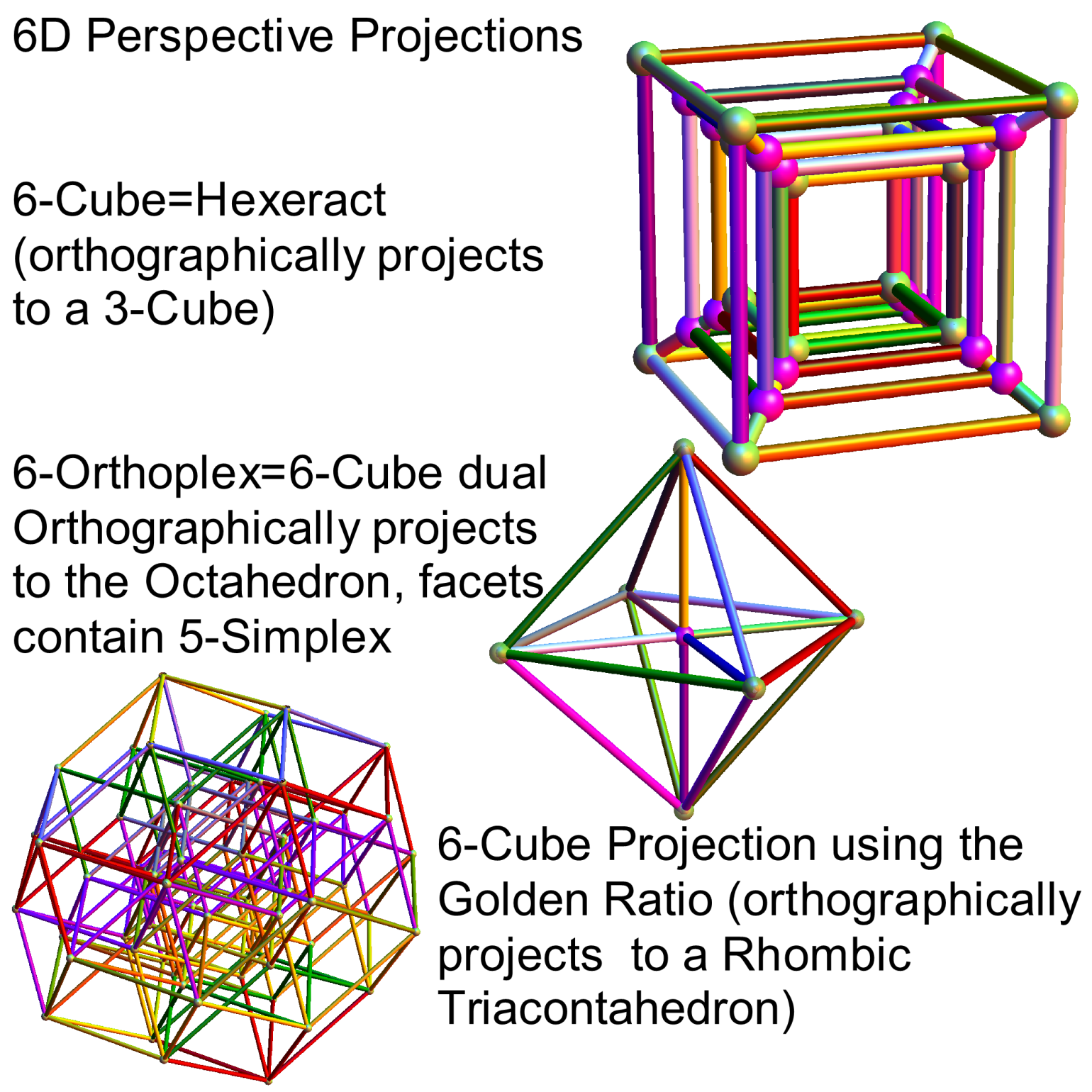 6/11/2013
7D Projections
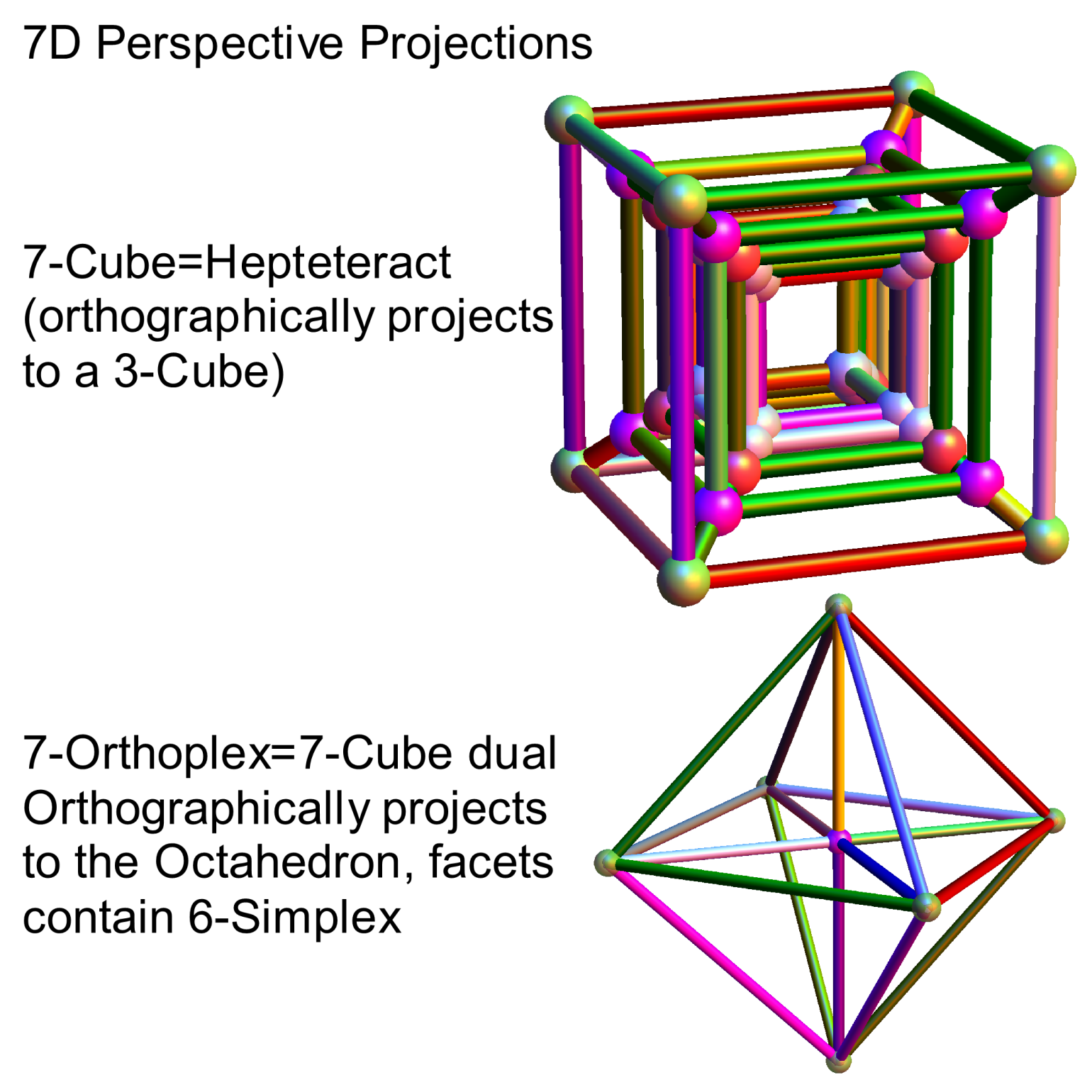 6/11/2013
8D Projections
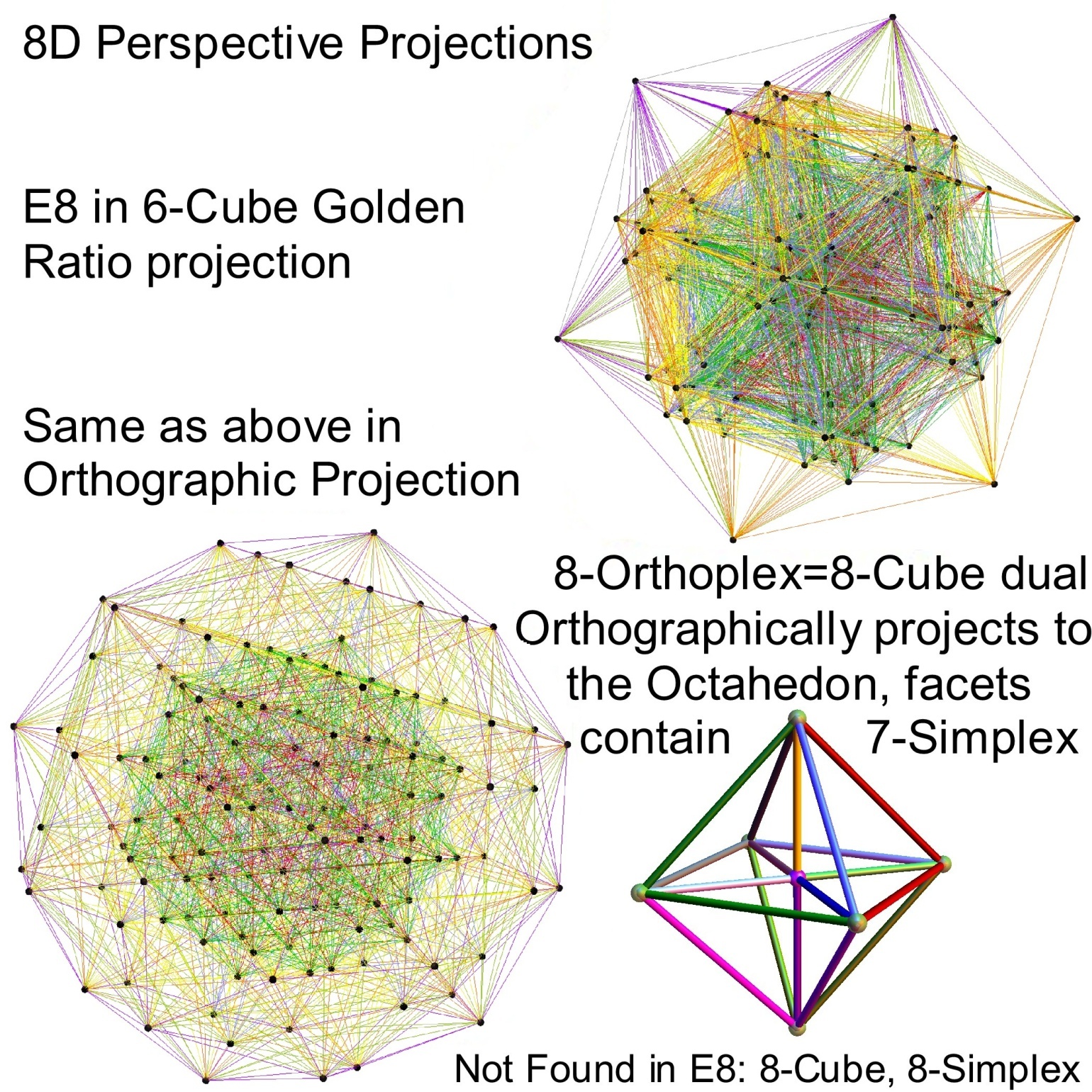 6/11/2013